Advances in General Surgery
Mr Peter O’Leary 
Consultant Breast, Endocrine and General Surgeon
8/9/20
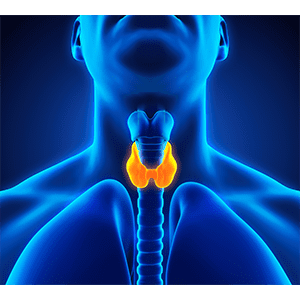 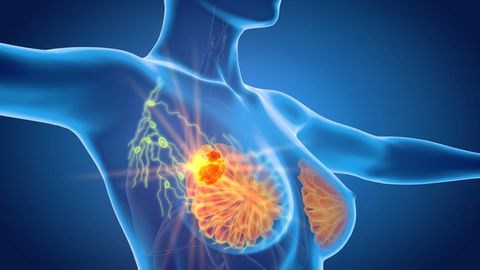 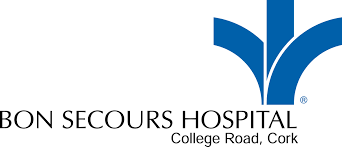 My Background
Fellowship trained General Surgeon 


Sub-specialty interest – Breast and Endocrine surgery
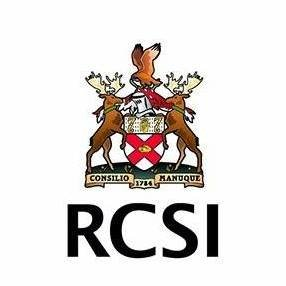 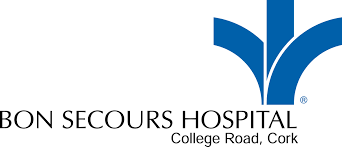 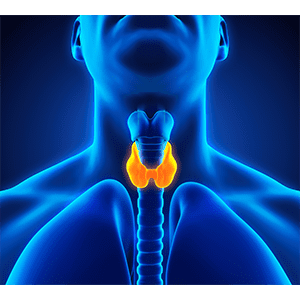 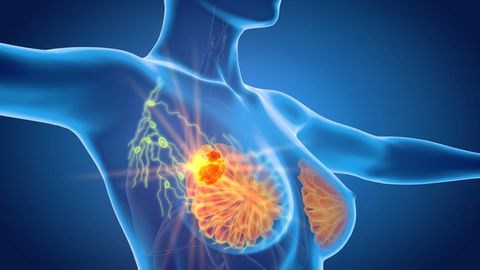 Practice overview
Elective and Acute General Surgery – Laparoscopic and Open procedures

Breast Cancer Surgery +/- Oncoplastics
2 triple assessment clinics week
Additional family history clinic

Endocrine Surgery – Thyroid and parathyroid surgery

Endoscopy – 2 lists/week, expanding to 3 lists

Minor ops – Moles/cysts/lipomas/IGTNs
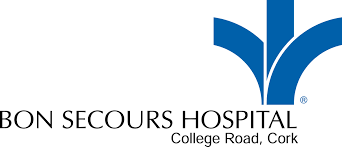 Cases
Case 1 – Breast Cancer
Family History/Genetics
Oncoplastics

Case 2 – Thyroid nodule
‘Scarless’ thyroidectomy

Case 3 – Acute appendicitis
Surgery versus Antibiotics only
Case 1 – Breast Cancer
54 year old, female

New painless lump left breast x 2/52

Increasing in size

BreastCheck screening mammogram 2 years ago – Normal

Significant family history
1 sister out of 4 sisters, age at diagnosis – 42yo
 Mother, age at diagnosis – 54yo
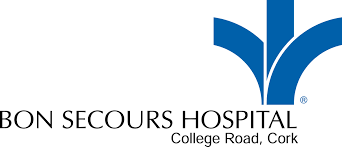 Triple assessment
1st step
Clinical (S4)
 Clinically suspicious lump in left breast, 12 O’Clock position

Radiology (R5)
Radiological evidence of cancer
Mammogram with tomosynthesis reconstruction
Ultrasound breast and axilla

Biopsy (B5) 
Invasive lobular cancer
Oestrogen receptor +
Progesterone receptor +
Her2 receptor –
2nd step
3rd step
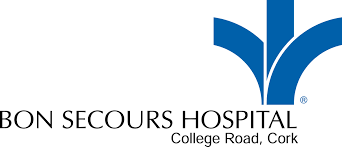 Mammogram + 3D Tomosynthesis Reconstruction
2mm slices through breast tissue

43% increase in breast cancer detection rate
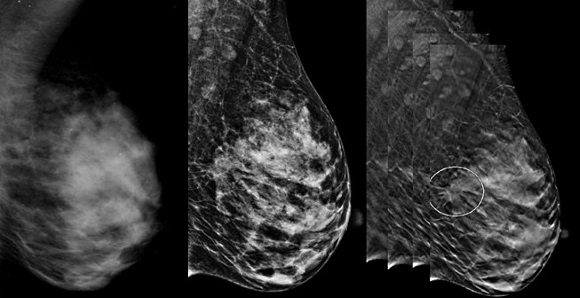 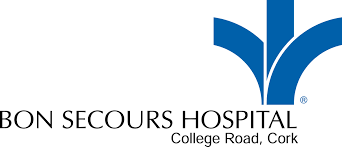 Wide Local Excision
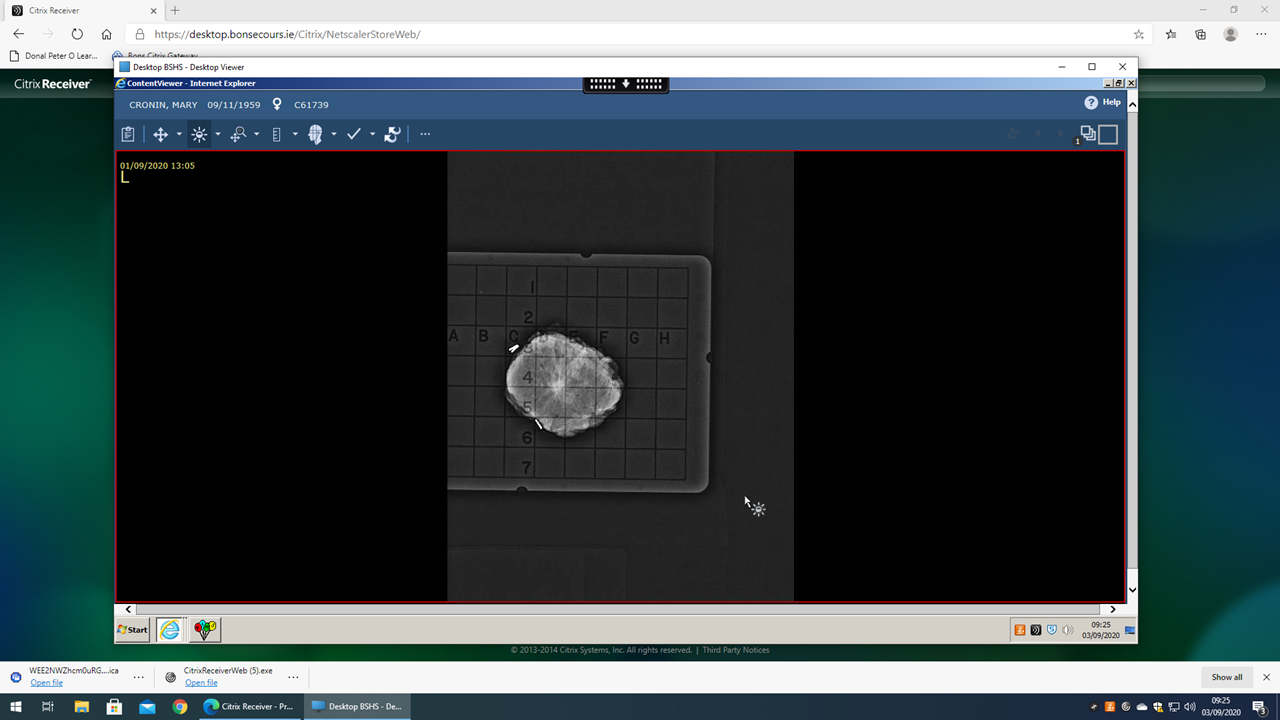 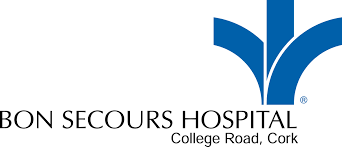 Sentinel Lymph Node Biopsy
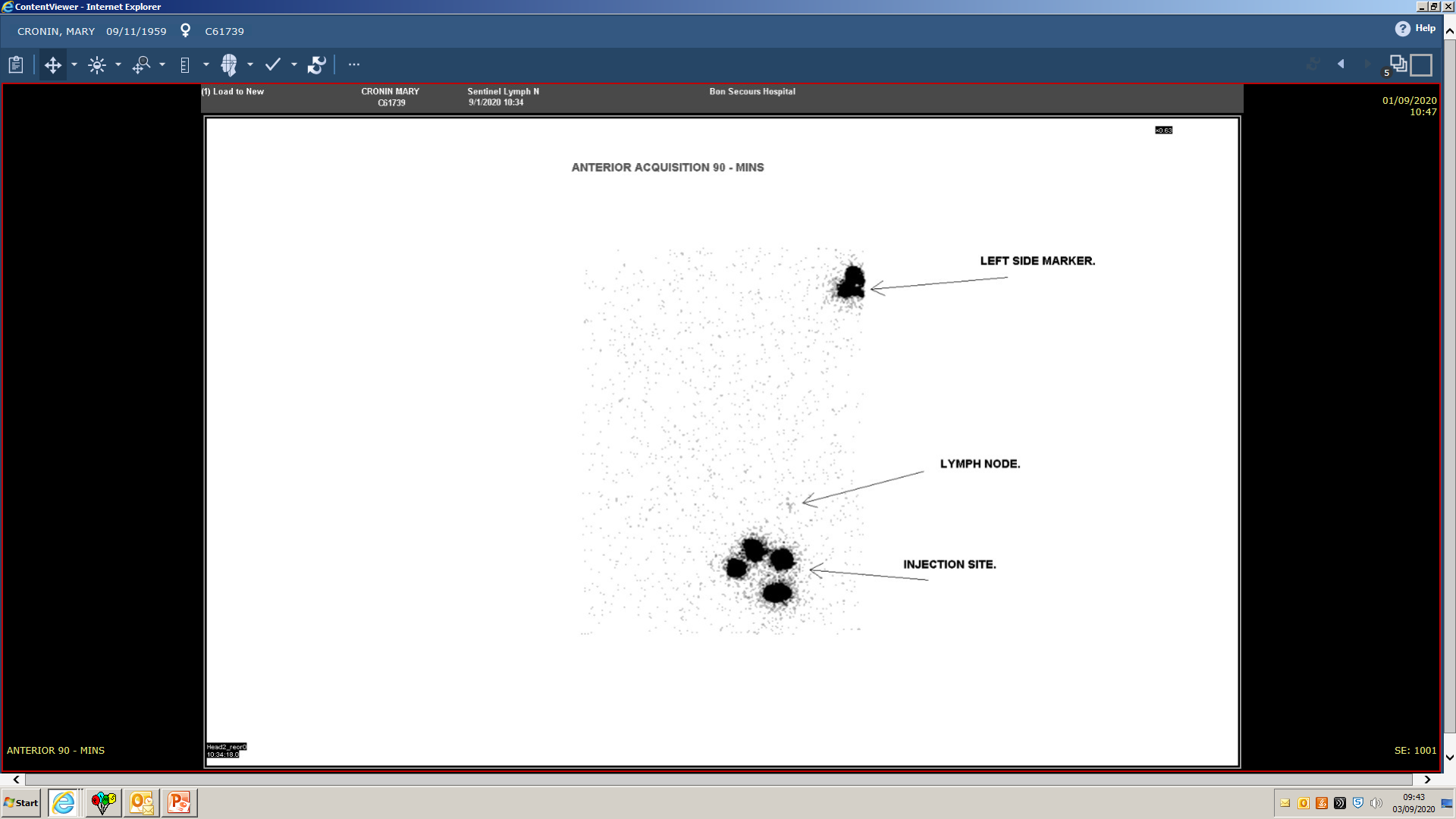 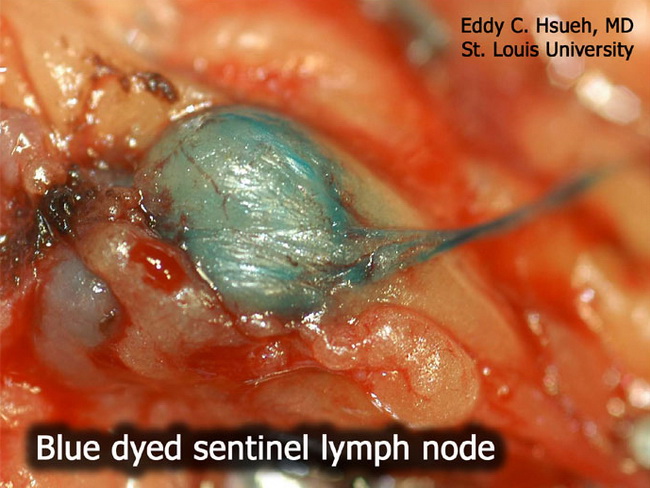 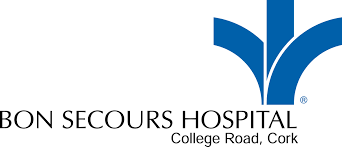 Oncoplastics – Fat grafting/Lipo-filling
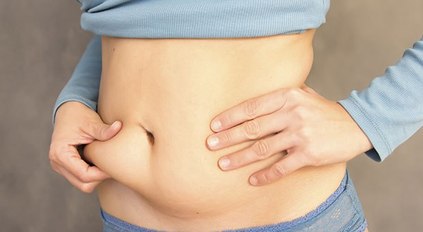 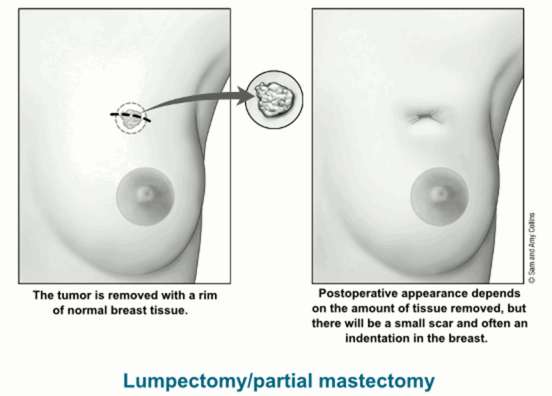 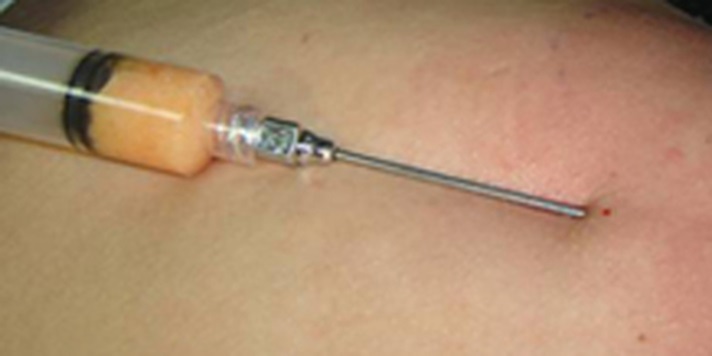 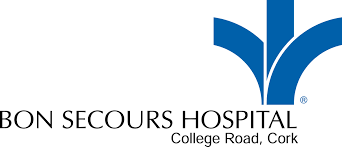 Family History
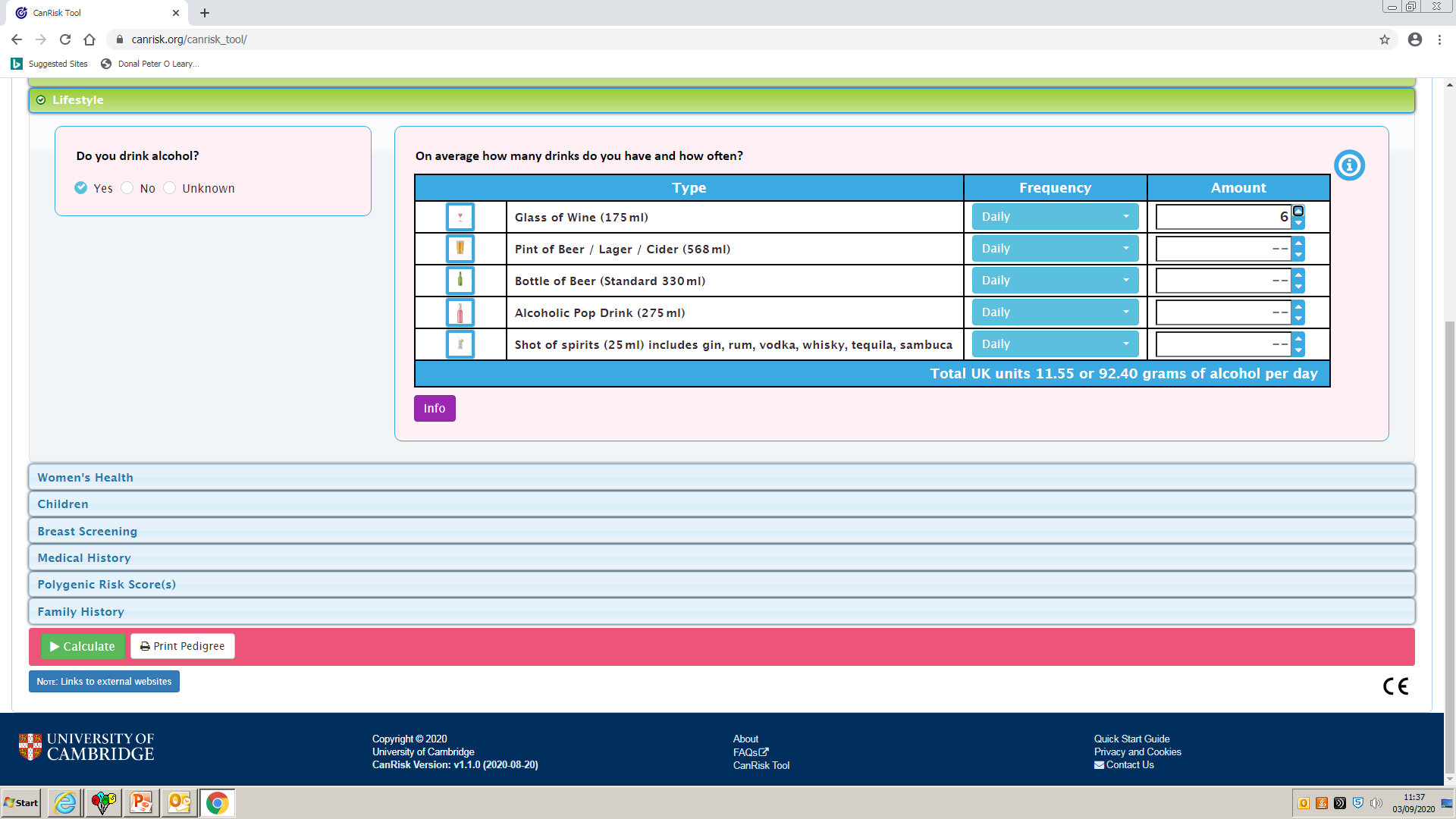 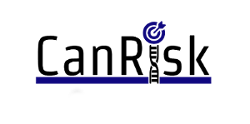 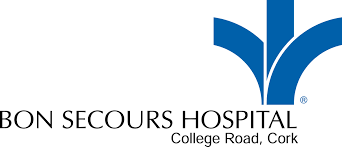 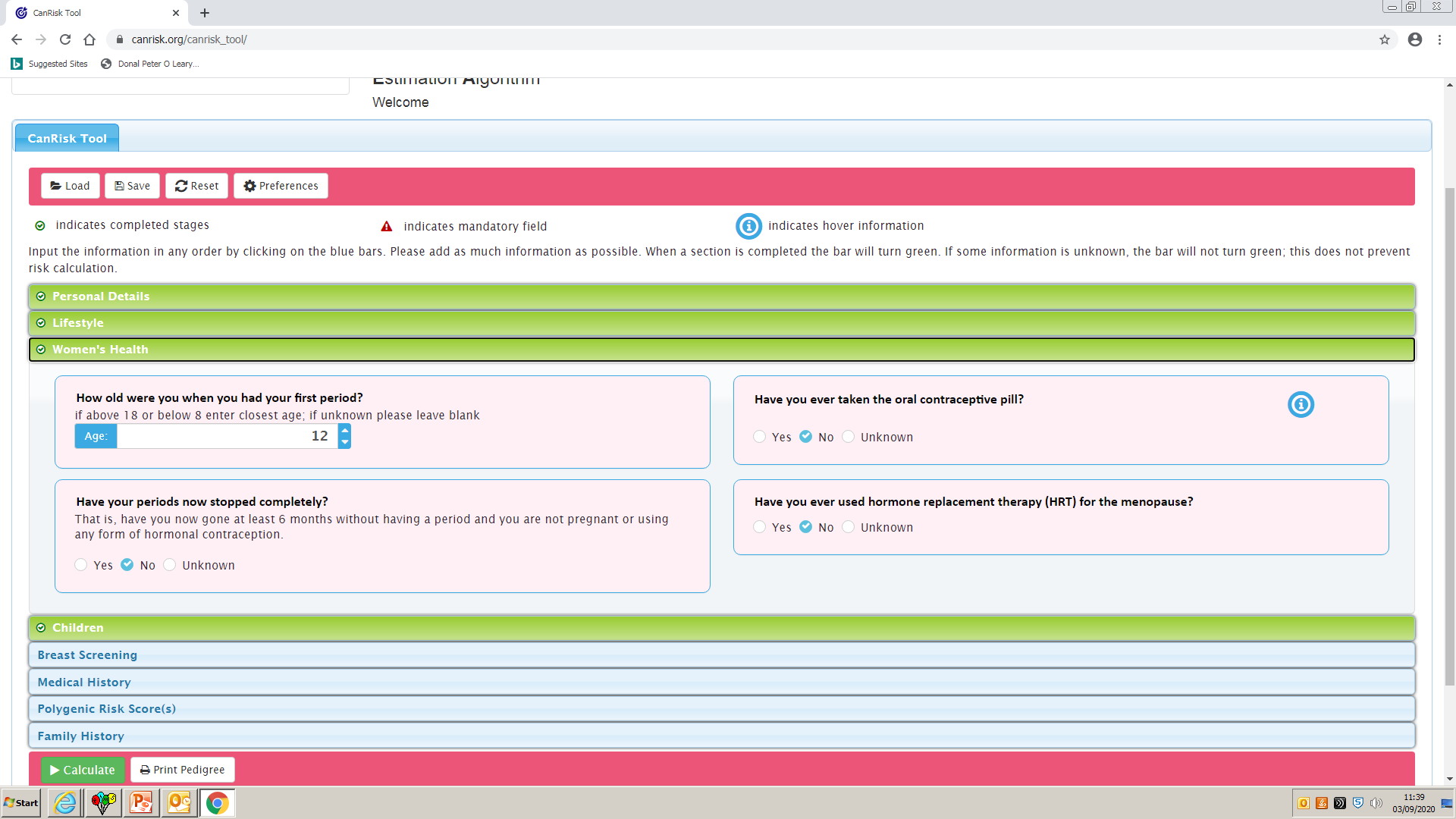 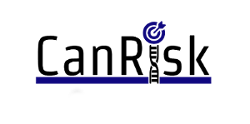 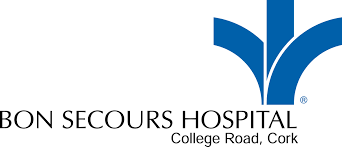 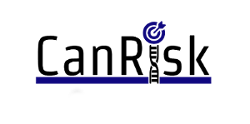 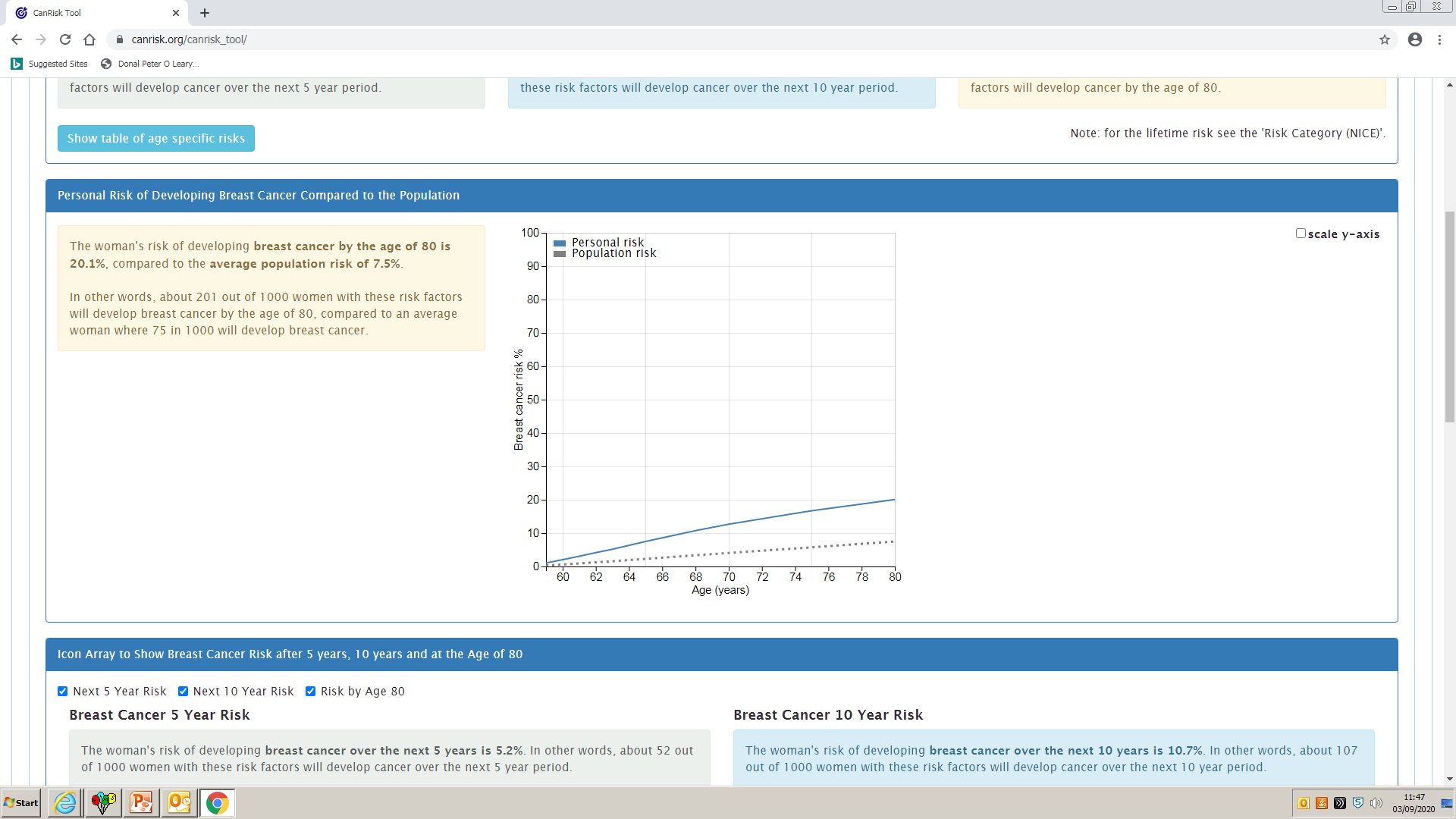 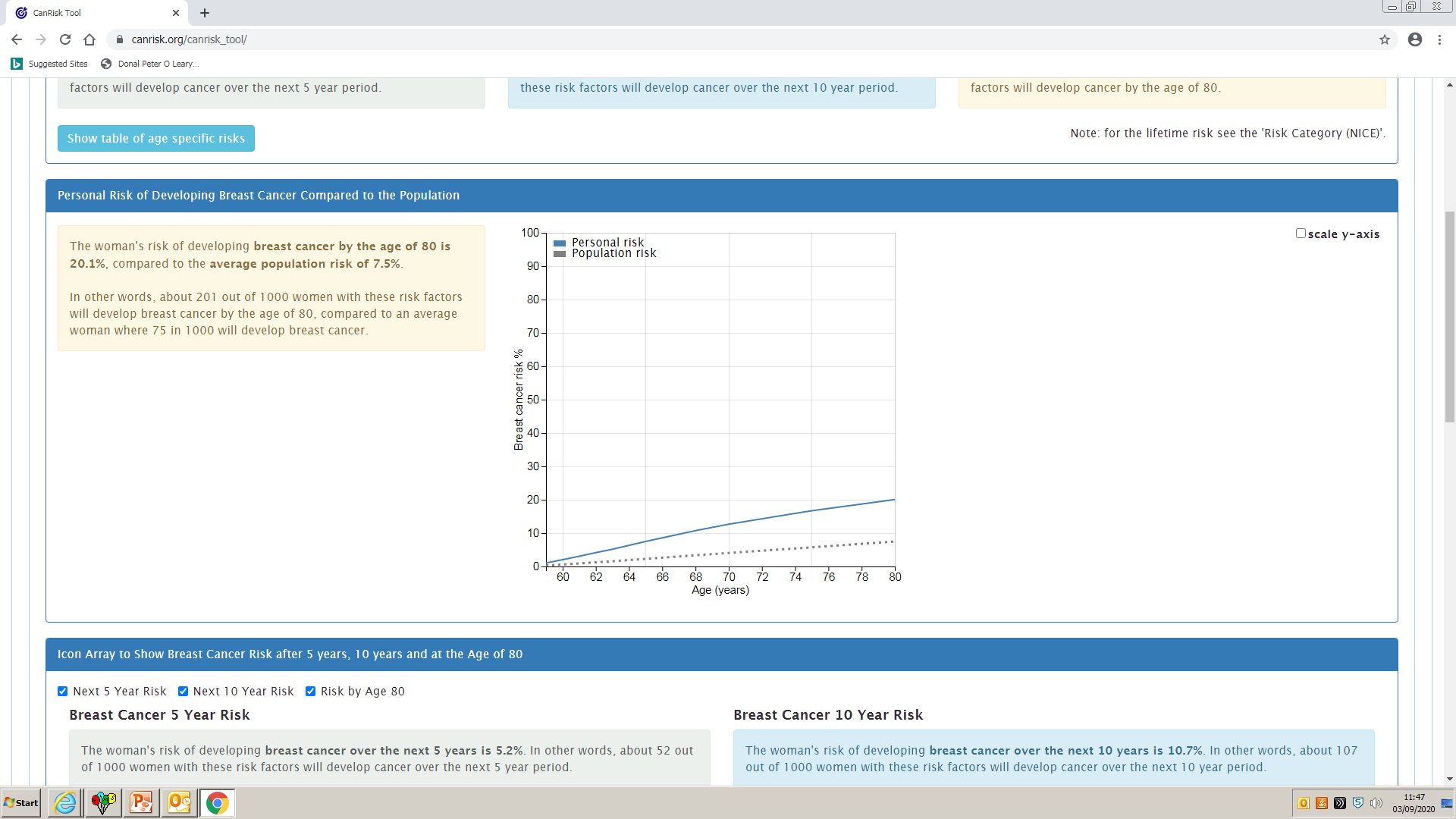 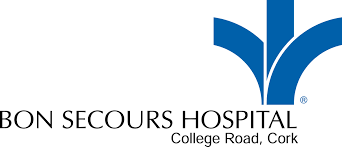 Case 2 – Thyroid nodule
42 year old, female

GP referral with new thyroid nodule x 6/52

Clinically/biochemically euthyroid

No dysphagia, dyspnoea or hoarseness
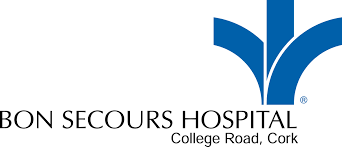 Triple assessment
Clinical exam – Discrete nodule palpable in right lower thyroid pole

US – 2.9cm right thyroid nodule with cystic and solid components

FNA – Atypical follicular epithelial cells
Thy3F
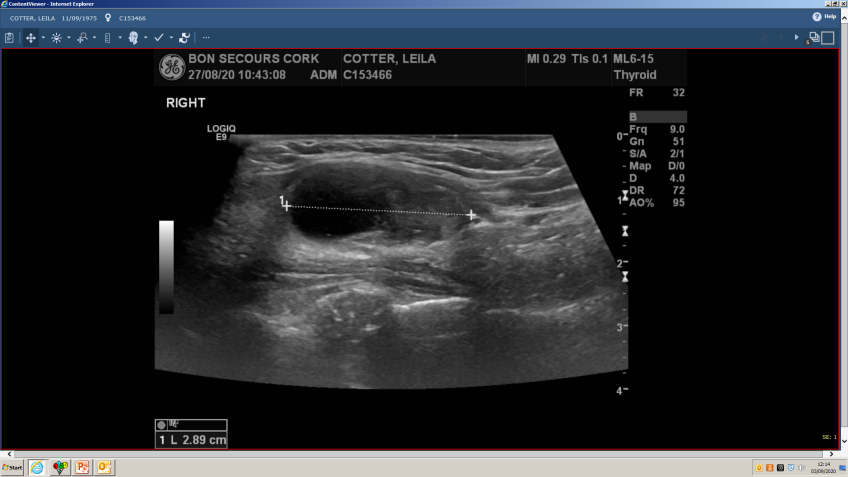 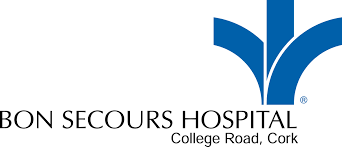 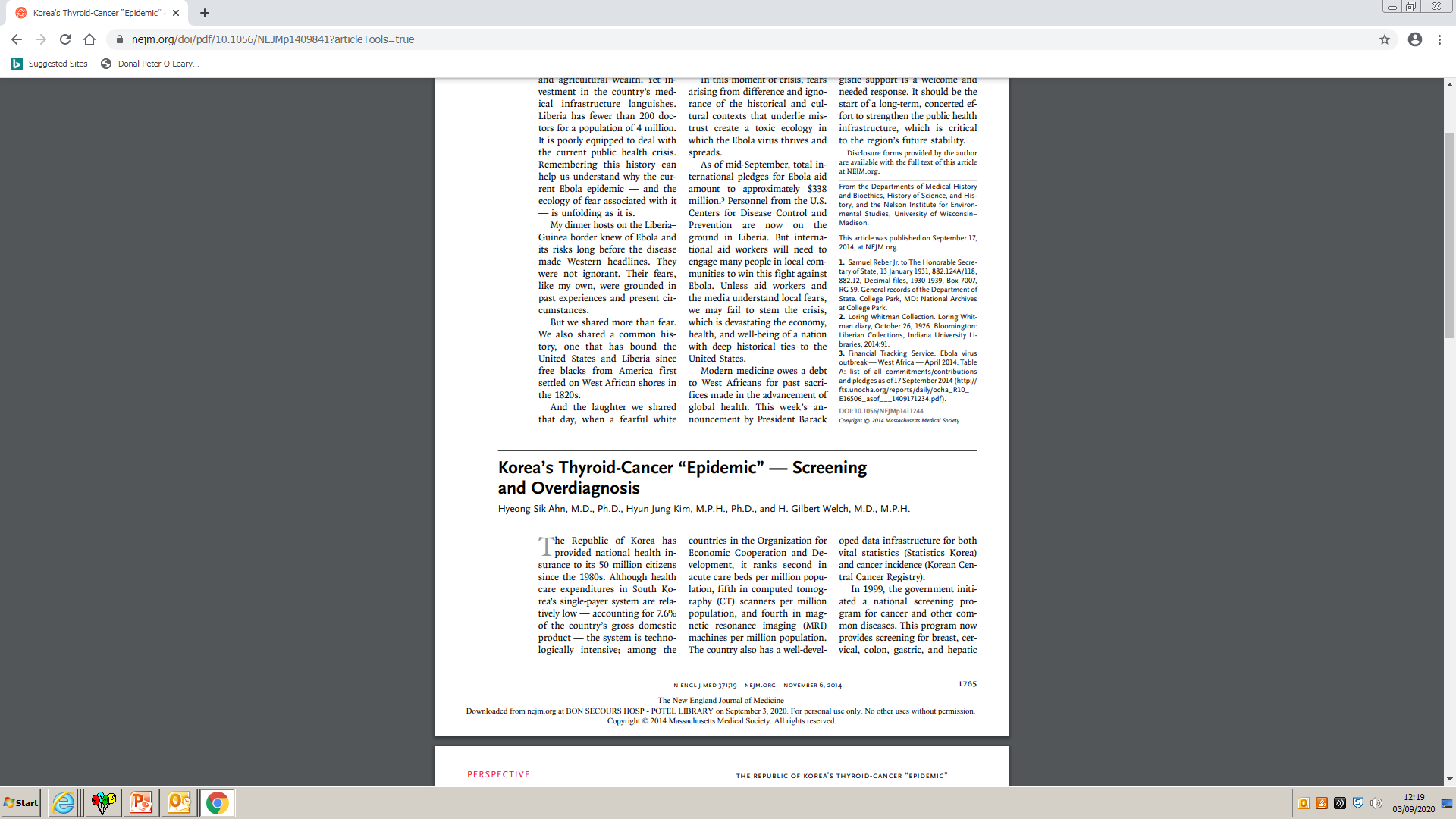 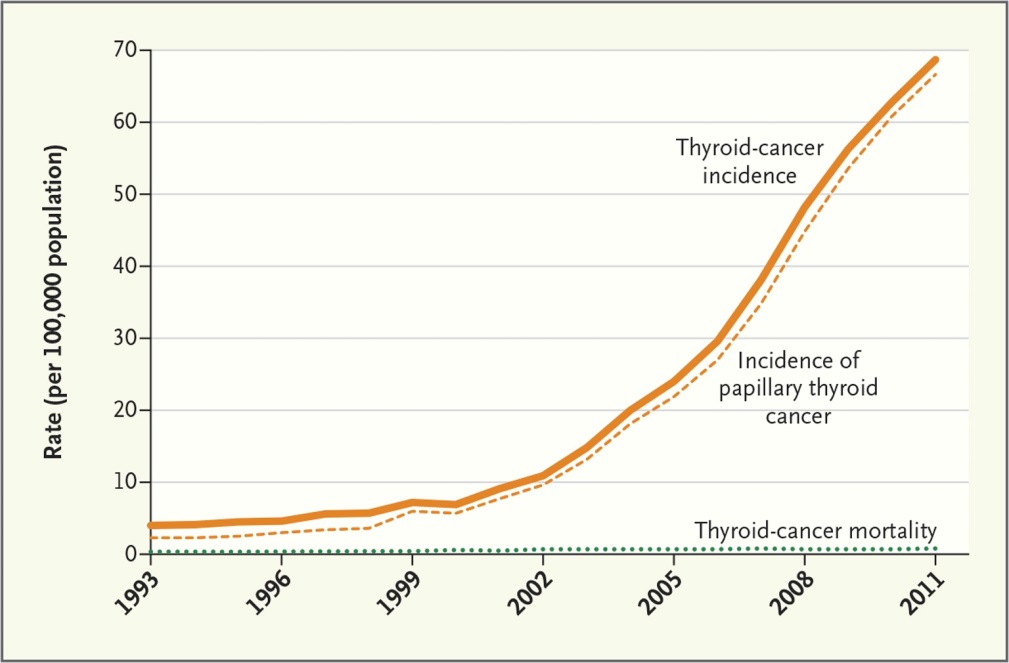 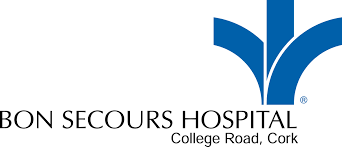 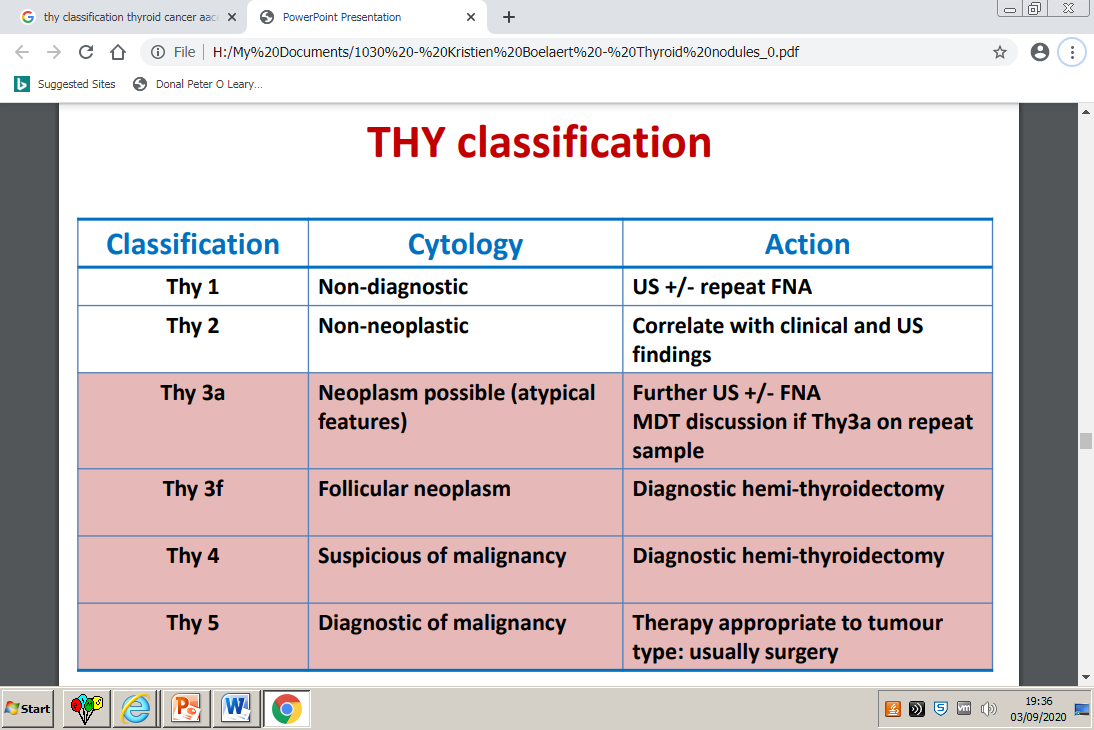 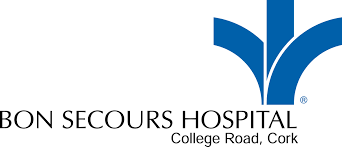 Treatment
Right thyroid lobectomy and isthmusectomy

Final histology – Follicular adenoma
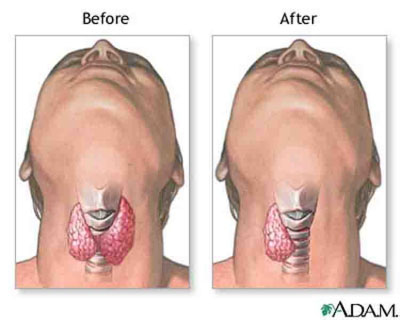 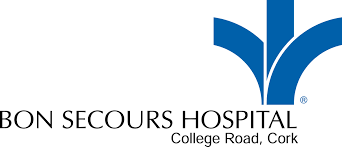 New technique – ‘Scarless’ Thyroidectomy
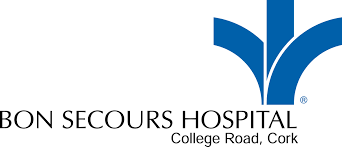 Case 3 – Acute appendicitis
32 year old, male

2 day history of peri-umbilical pain, now migrated to RIF

WCC normal, CRP = 32
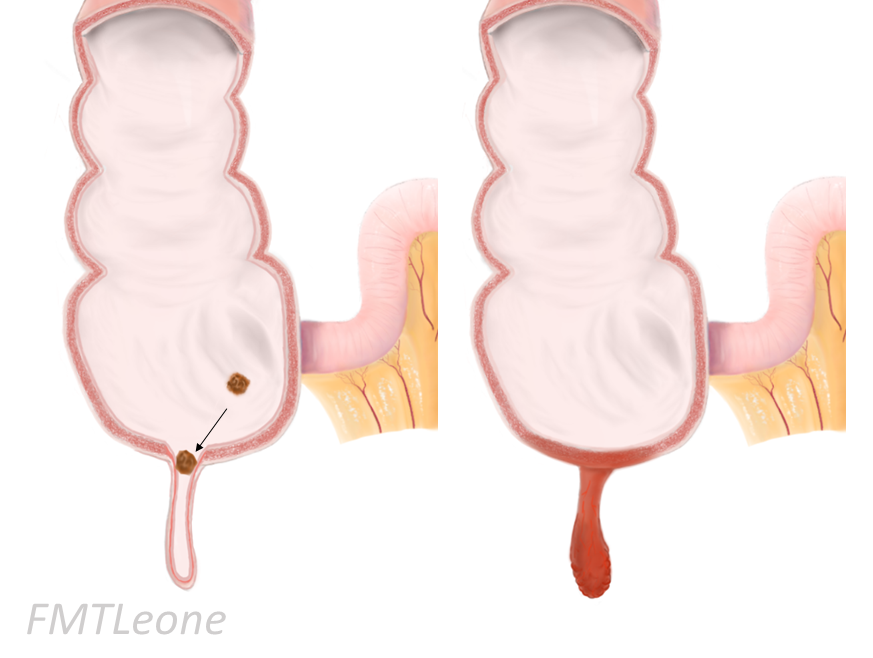 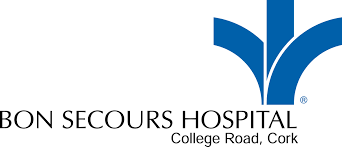 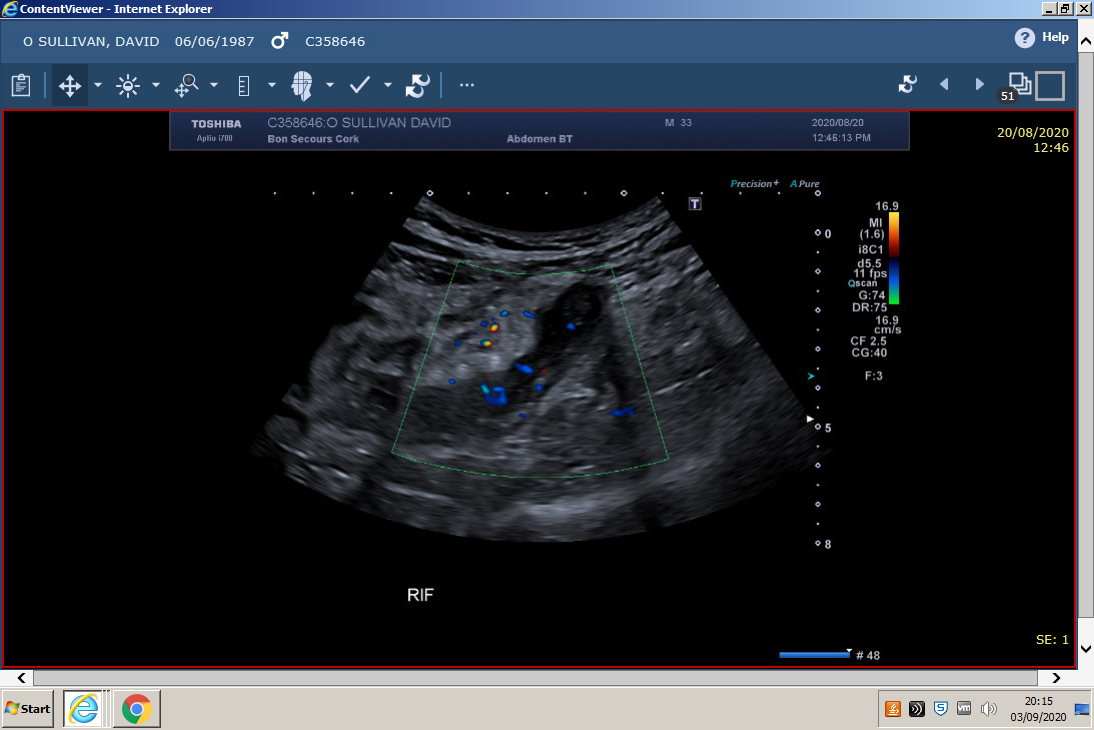 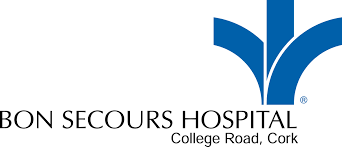 Surgery v Antibiotics only??
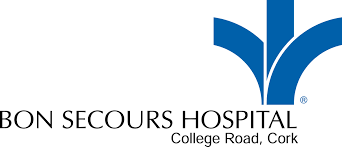 COMMA Trial – In press, Annals of Surgery, 2020
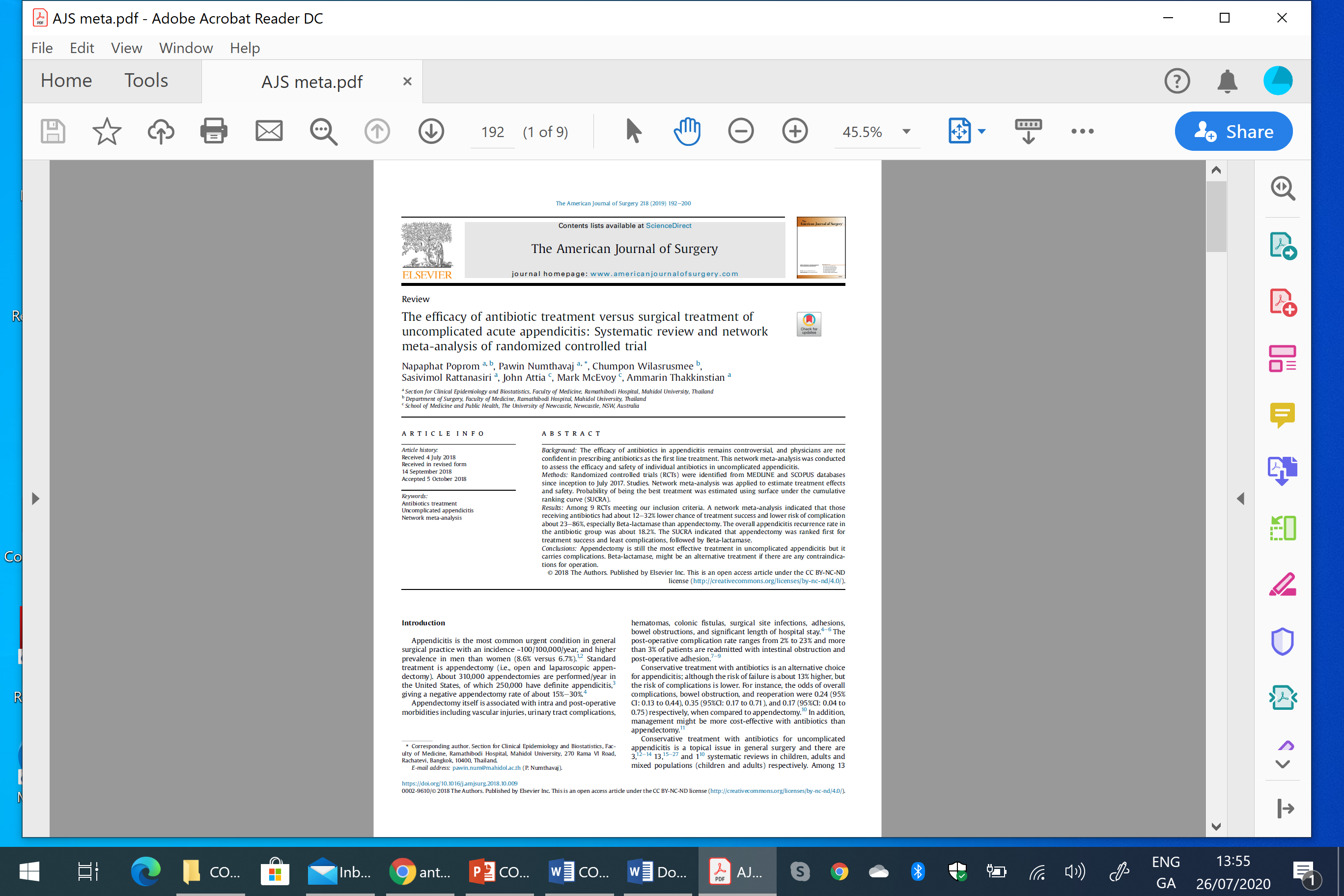 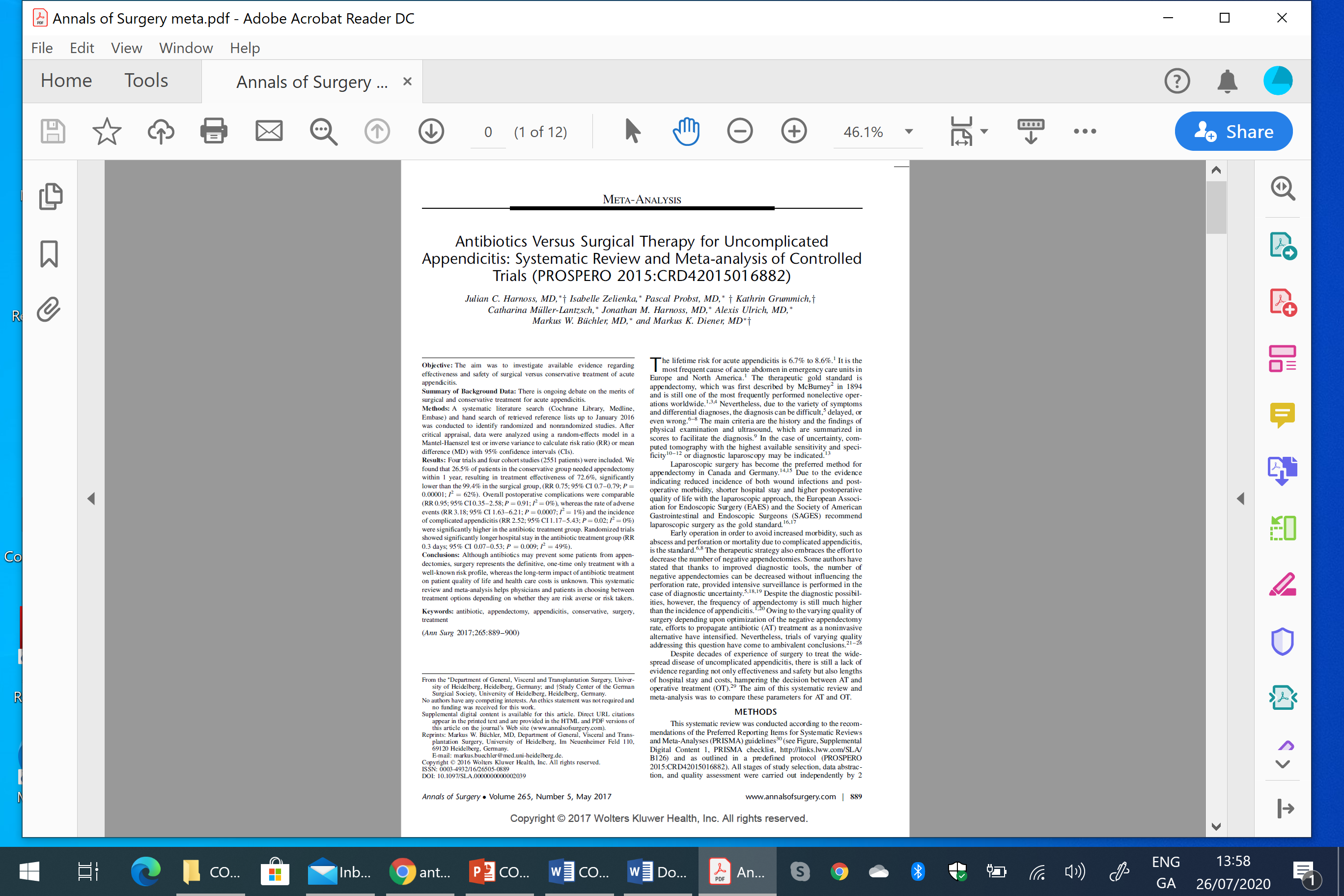 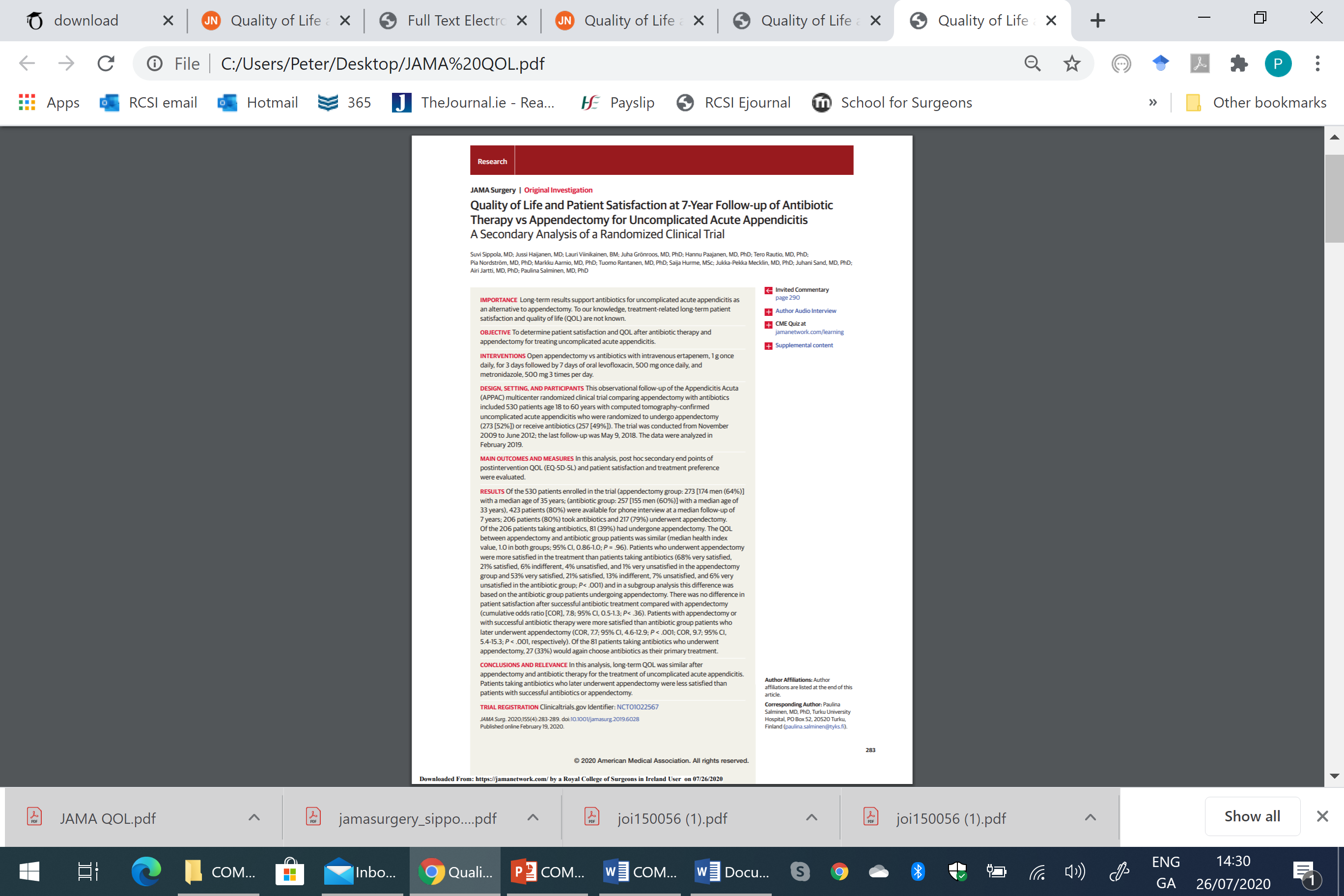 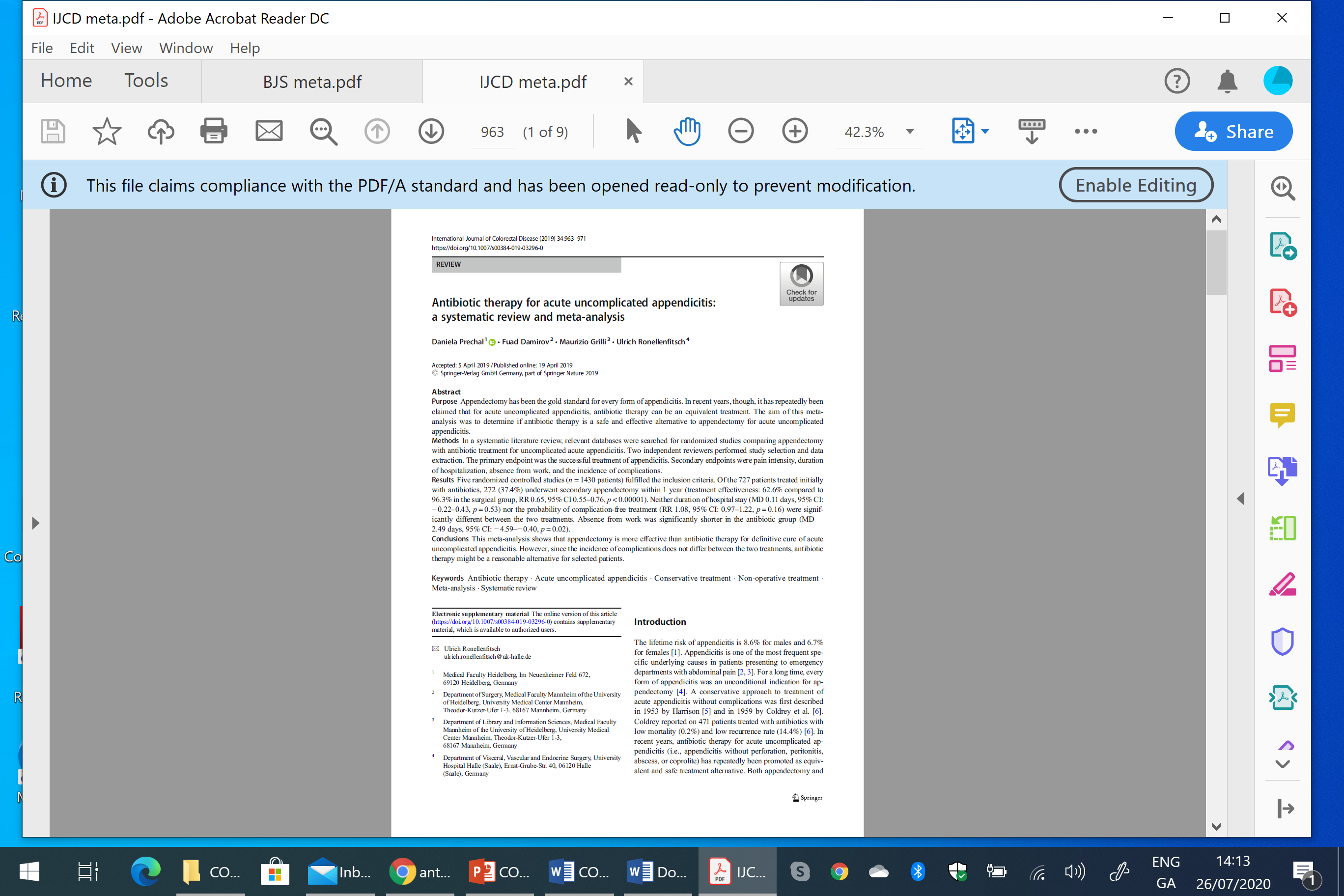 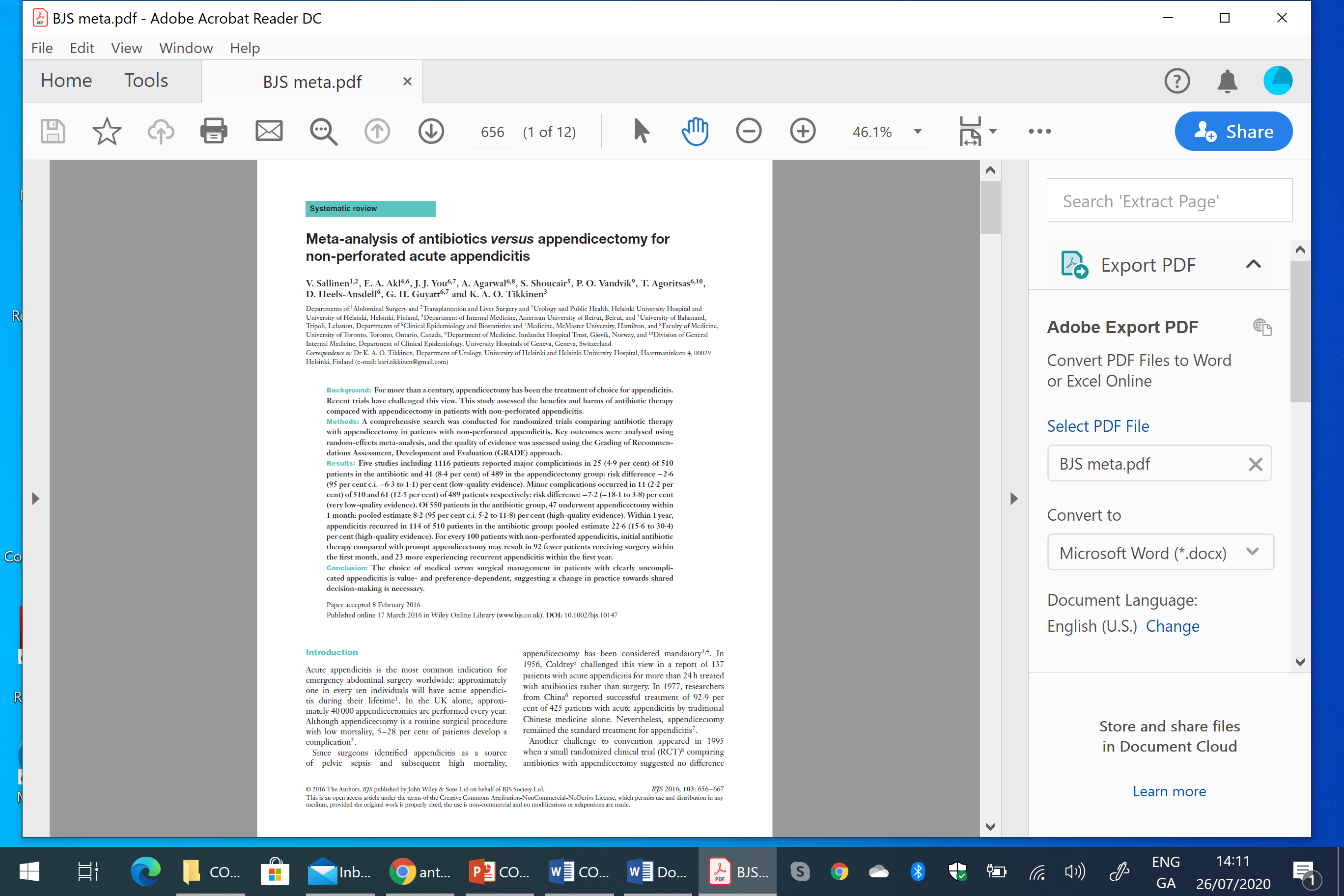 Lacking quality of life data
Recurrence rates 7% - 39.1%
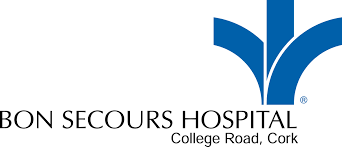 Methods
Randomised control trial
Single centre, open label 

Inclusion criteria 
Male/female patients 
Aged >16
RIF pain
Raised WCC and/or CRP
Radiology protocol
<45 yo
US +/- MRI scan
>45 yo
CT scan
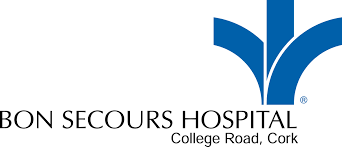 Results
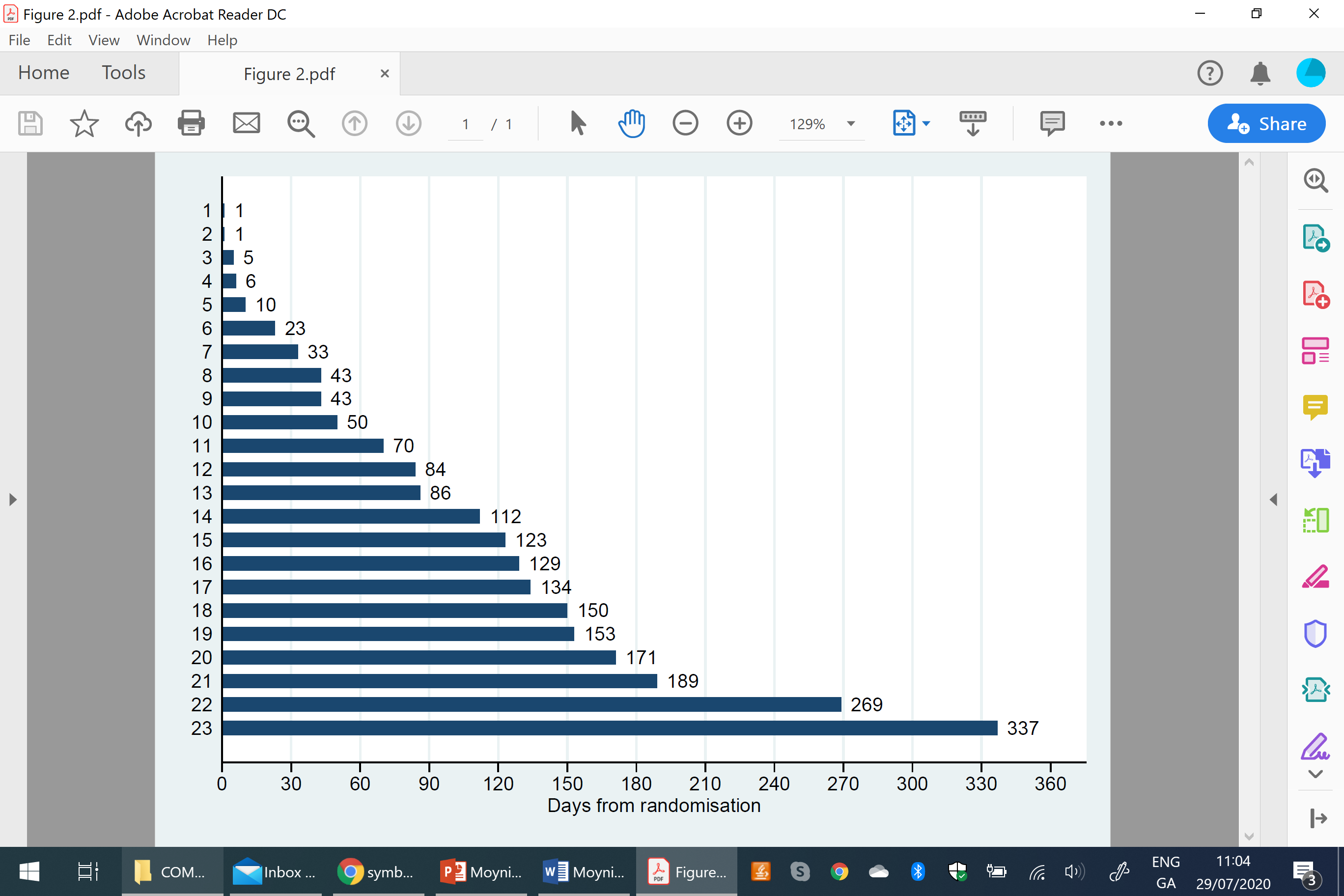 25.3% recurrence rate at 1 year follow-up

26.1% of recurrences occurred within one month of intervention 

31.9% recurrence at median follow-up of 28.8 months
Recurrence timeline within 1 year
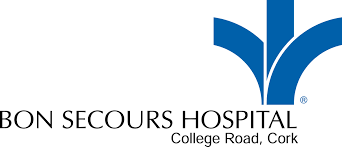 Results
Quality of life at 1 year

EQ-5D-3L index score
	1.0 v 0.88, p<0.001

EQ-visual analogue scale
94.5 v 90.4, p<0.01

Proportion of patients in full health
0.876 v 0.439, p<0.01
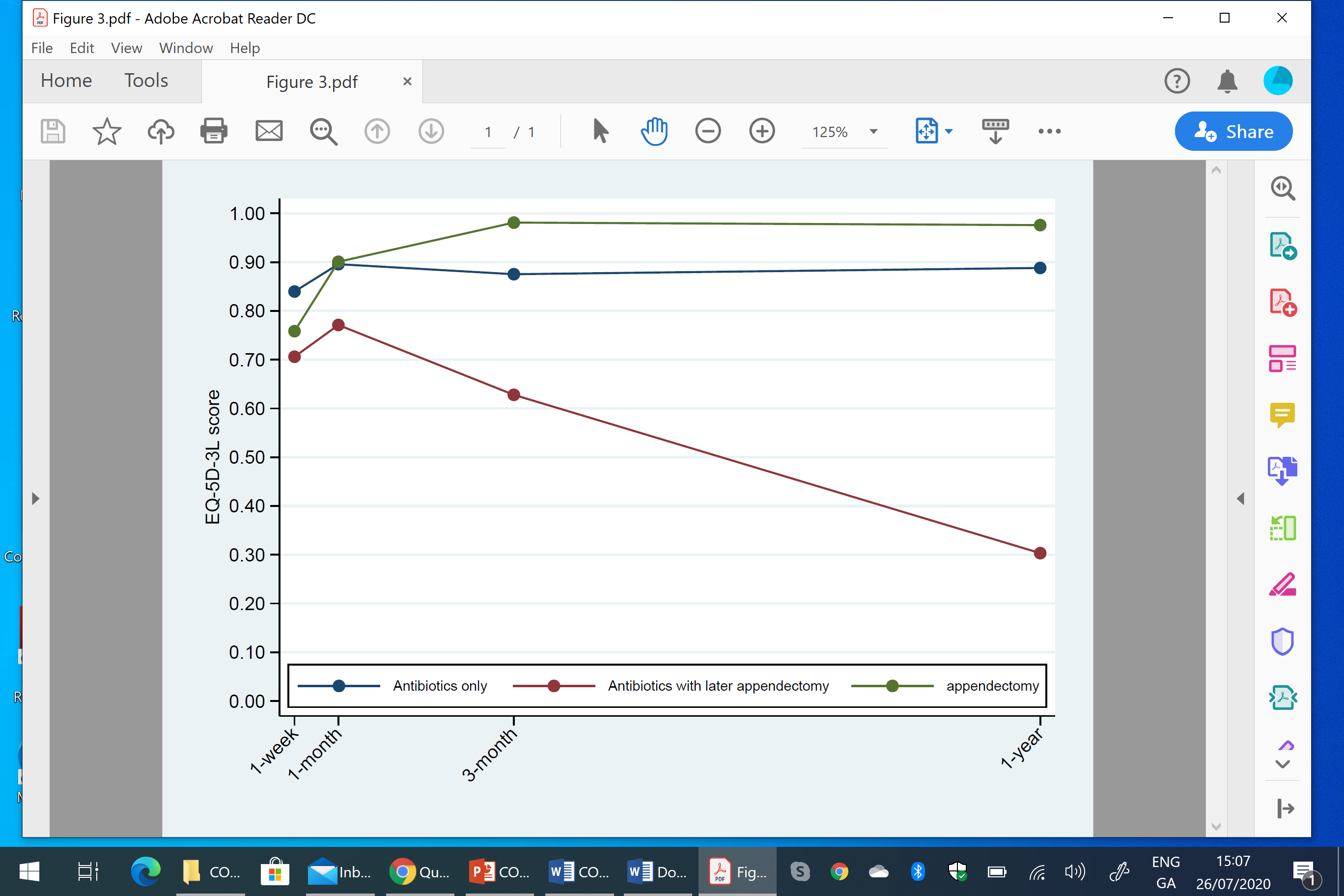 p<0.001
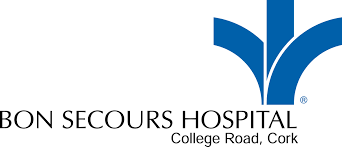 Take home messages…
Increasing number of oncoplastic options for breast cancer patients, even those undergoing breast conservation/lumpectomy

Genetics is an increasingly important aspect of breast cancer care due to better understanding and improved technology 

‘Scarless’ thyroidectomy options available for patients highly motivated to avoid traditional scar

Surgery remains mainstay for treatment of acute appendicitis
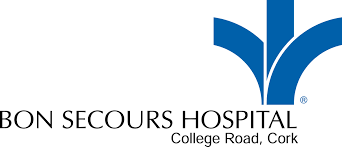 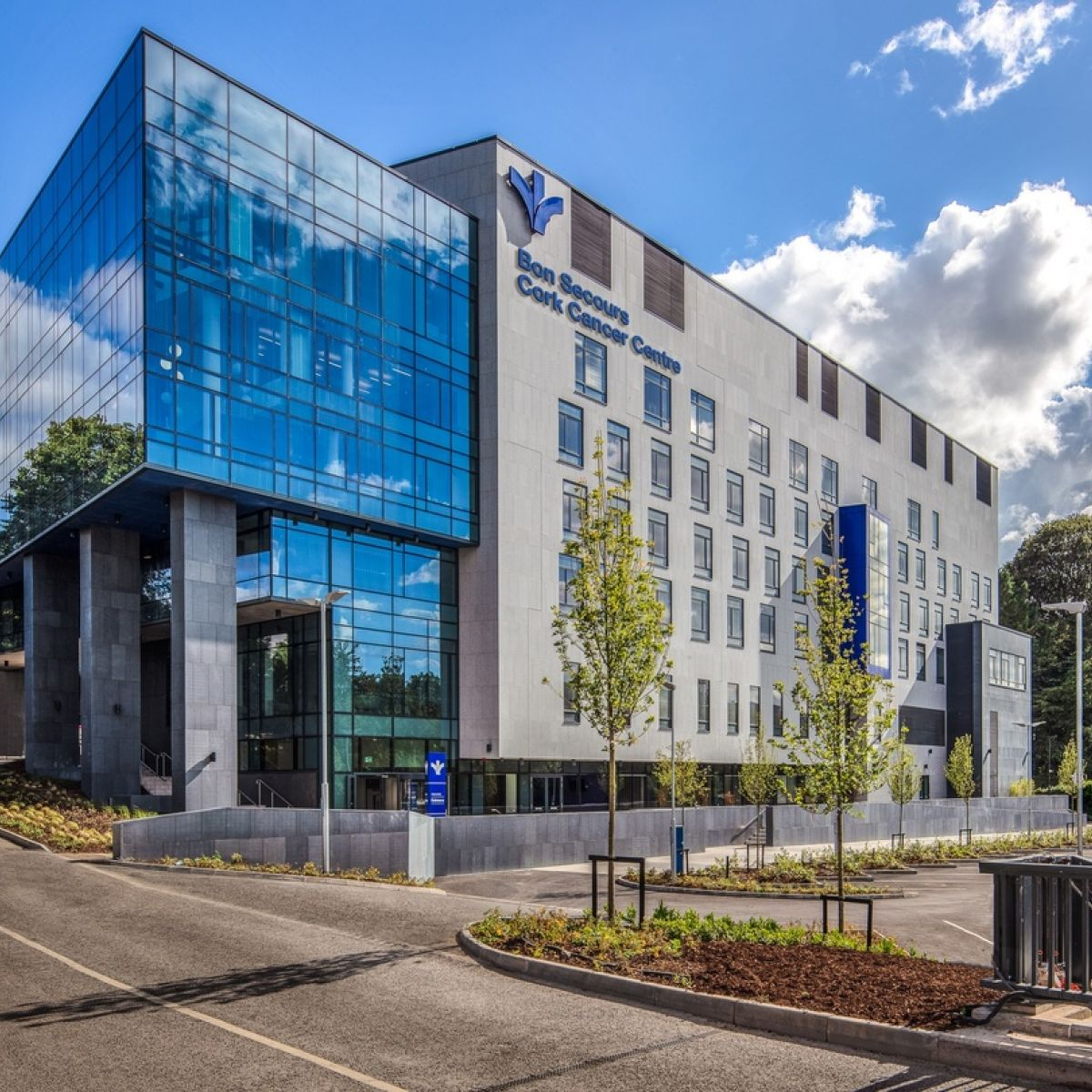 Questions??
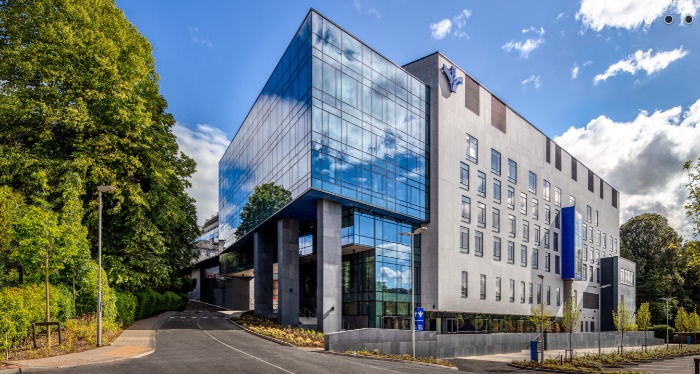 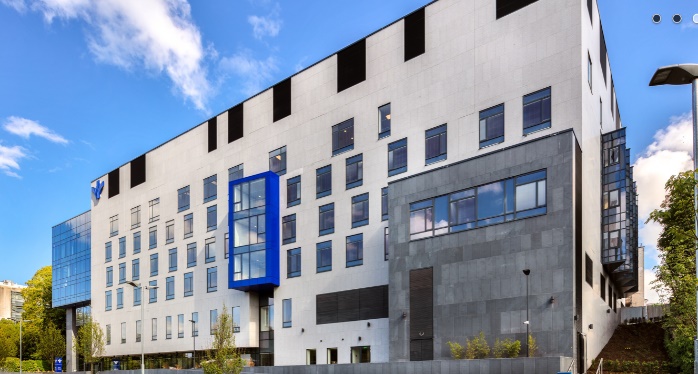 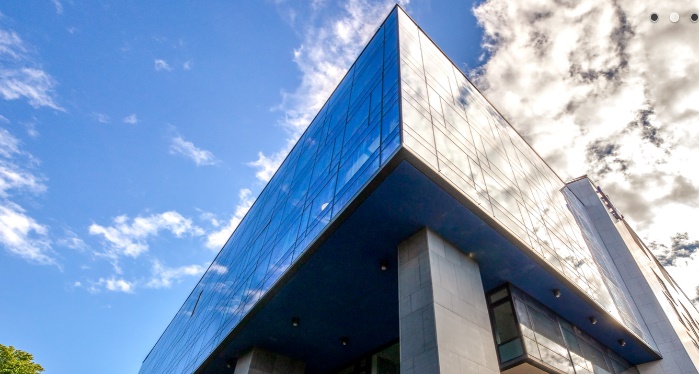 Prostate cancer diagnosis and treatment in 2020
Paul Kelly
Radiation Oncologist
Bon Secours Radiotherapy Cork 
In partnership with UPMC Hillman Cancer Centre
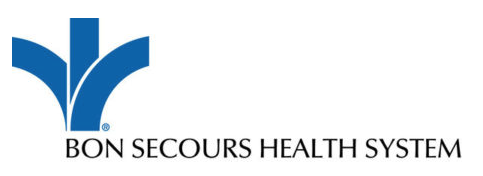 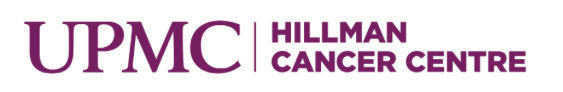 Topics
Who to screen?
Who to refer?
Diagnostic pathway in 2020
MDT
Options discussion
ERSPC European Screening Trial
NEJM 11 year follow-up
[Speaker Notes: ERSPC screening every 4 years, PSA cutoff of 3.0]
ERSPC European Screening Trial
NEJM 11 year follow-up
European Urology 16 year follow-up
[Speaker Notes: ERSPC screening every 4 years, PSA cutoff of 3.0]
ERSPC European Screening Trial
European Urology 16 year follow-up
NEJM 11 year follow-up
21% relative reduction in prostate cancer mortality
At 11 years, NNI=979, NND=35 to prevent 1 death from prostate cancer
[Speaker Notes: ERSPC screening every 4 years, PSA cutoff of 3.0]
ERSPC European Screening Trial
European Urology 16 year follow-up
NEJM 11 year follow-up
21% relative reduction in prostate cancer mortality
At 11 years, NNI=979, NND=35 to prevent 1 death from prostate cancer
? Clinically relevant
[Speaker Notes: ERSPC screening every 4 years, PSA cutoff of 3.0]
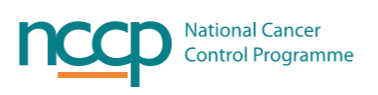 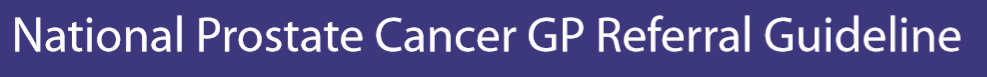 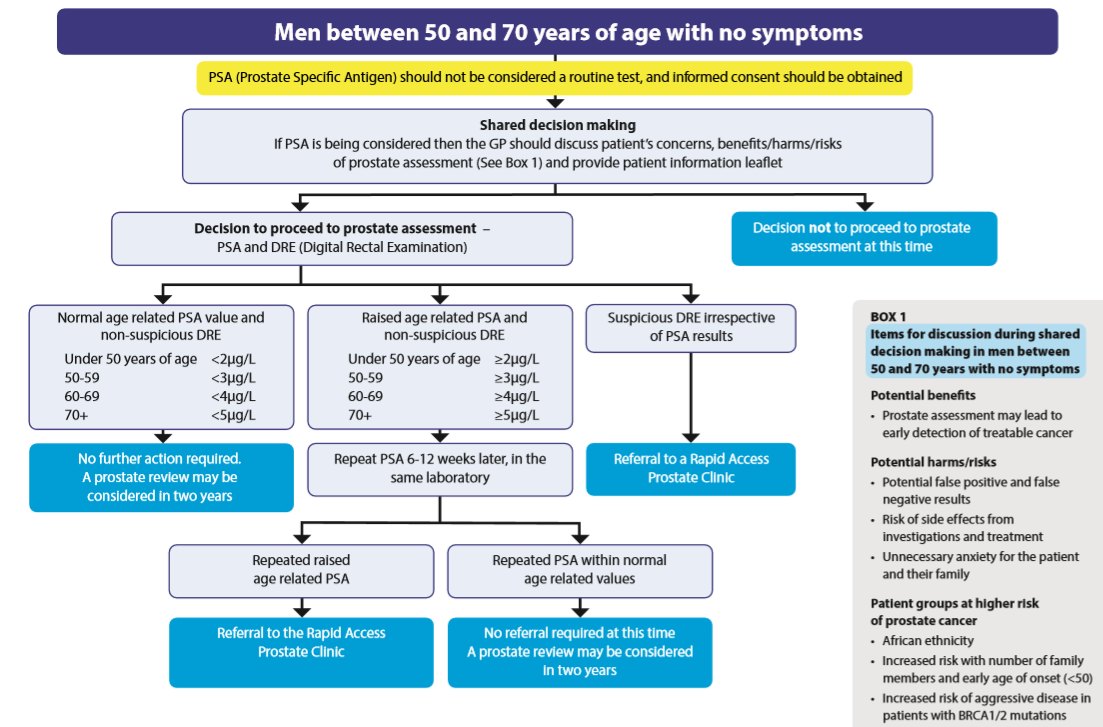 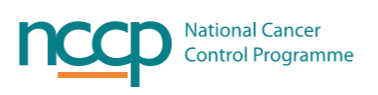 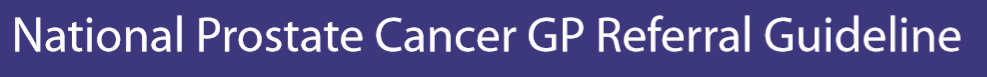 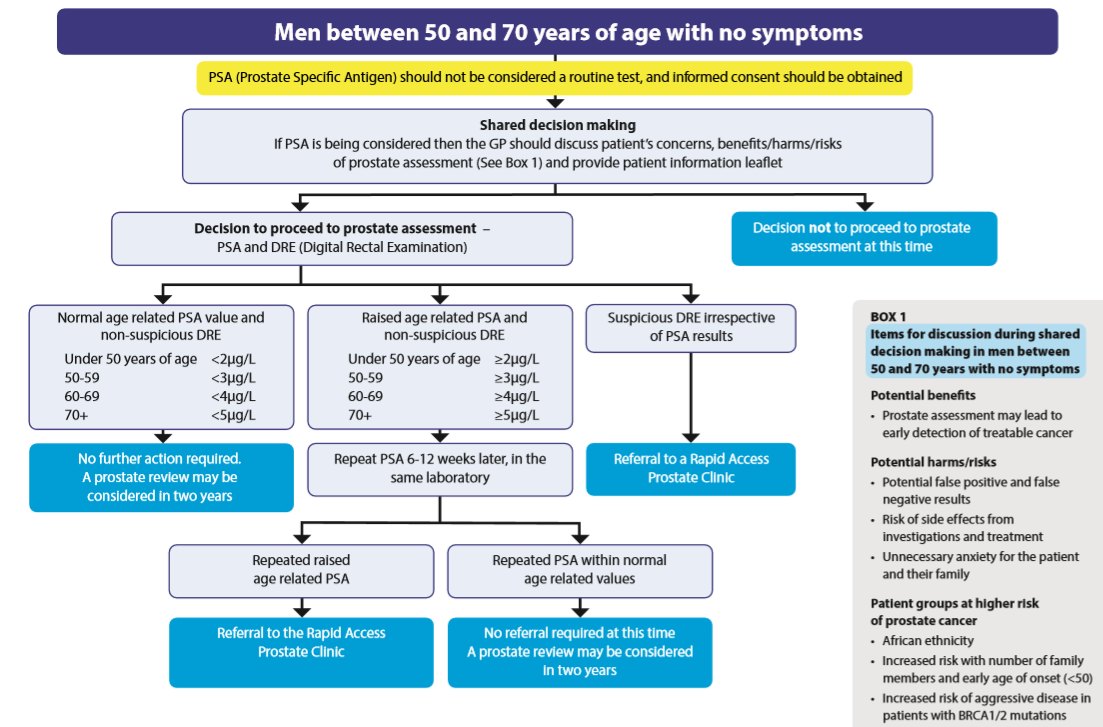 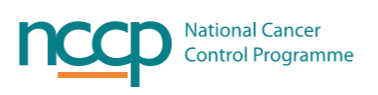 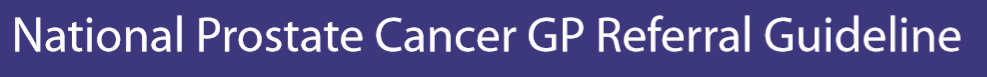 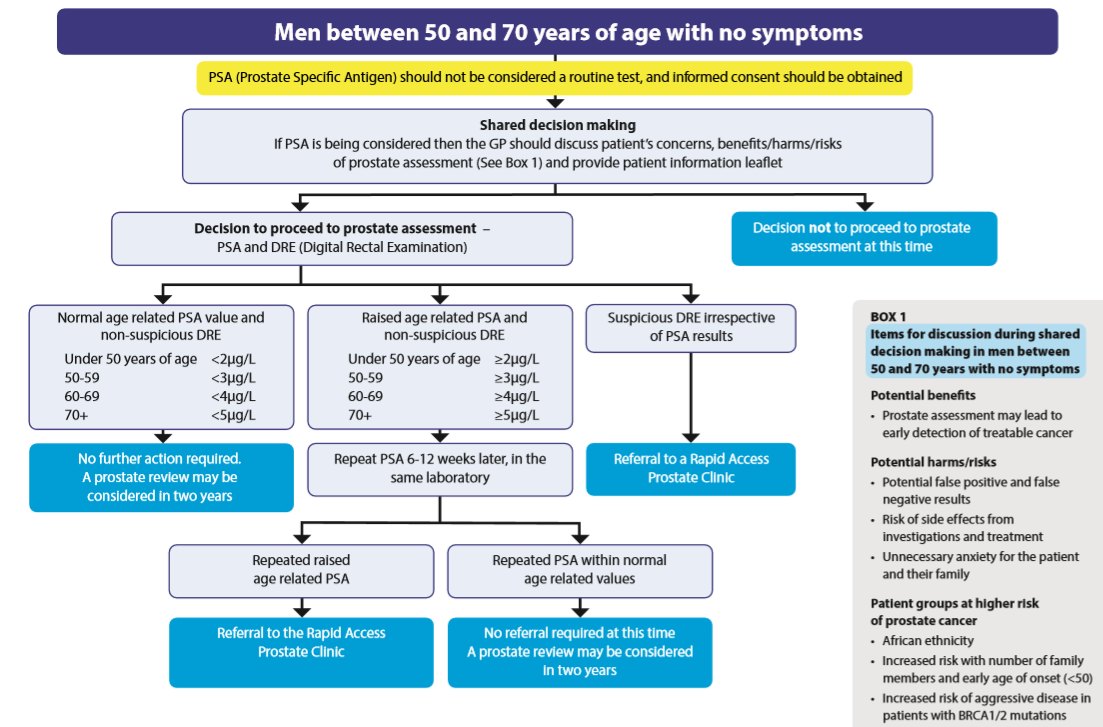 What about men outside of 50-70 year age range?
<50 years:
if PSA >2.0 or abnormal DRE
Family history, especially with early age at diagnosis
[Speaker Notes: <50 will be seen in Rapid Access
>70 general urology referrals only]
What about men outside of 50-70 year age range?
<50 years:
if PSA >2.0 or abnormal DRE
Family history, especially with early age at diagnosis

>70 years: 
If re-checked PSA >5.0 or abnormal DRE
Life expectancy ≥ 10 years
[Speaker Notes: <50 will be seen in Rapid Access
>70 general urology referrals only]
Diagnostic pathway has changed
Diagnosis is multidisciplinary:
	Urology
	Radiology
	Radiation Oncology
	Pathology

Pre-biopsy MRI now standard

Biopsy options have changed
MDT discussion
NICE guidance 2019: offer pre-biopsy MRI to all
Should I order a prostate MRI in GP?
No role for prostate MRI in absence of elevated PSA/abnormal DRE

Important issue regarding Prostate MRI  
Specialist centre using correct protocols
Multiparametric sequences
Reported by radiologists experienced in prostate MR
Advantages to MRI
Proven to reduce the number of unnecessary biopsies
Fewer missed clinically significant cancers  i.e. ≥Gleason 7
PROMIS trial  Ahmed et al. Lancet 2017
PRECISION trial Kasi et al. NEJM 2018
PI-RADS score determines the likelihood of clinically significant prostate cancer
Biopsy has changed
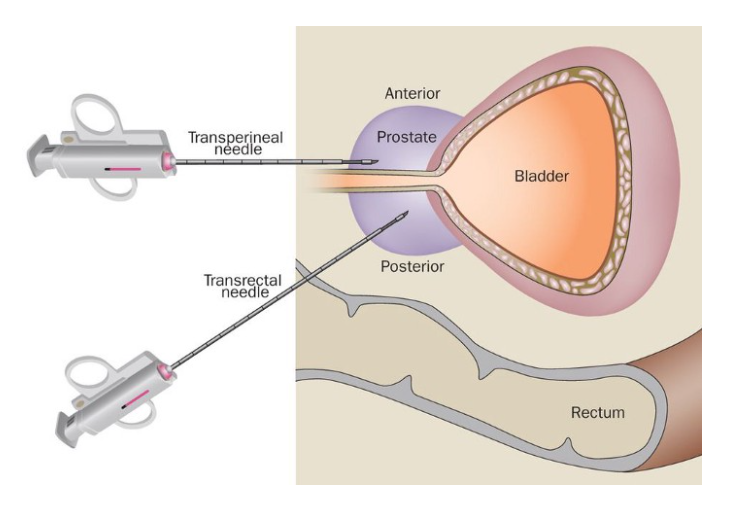 Systematic
Targeted
? TRUS or Transperineal
Hazards of Prostate TRUS Biopsy
You may miss!
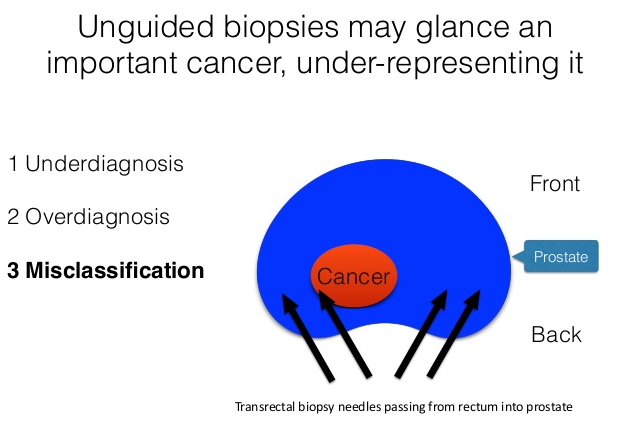 Hazards of Prostate TRUS Biopsy
2.	Infection (5-7%) 			 Sepsis (3% hospitalised)
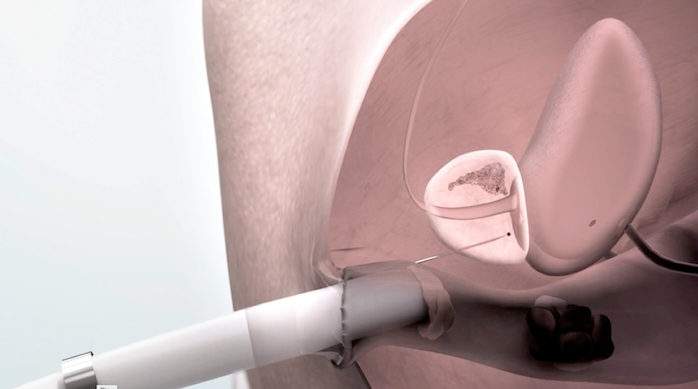 Hazards of Prostate TRUS Biopsy
3. 	Not patient-friendly!
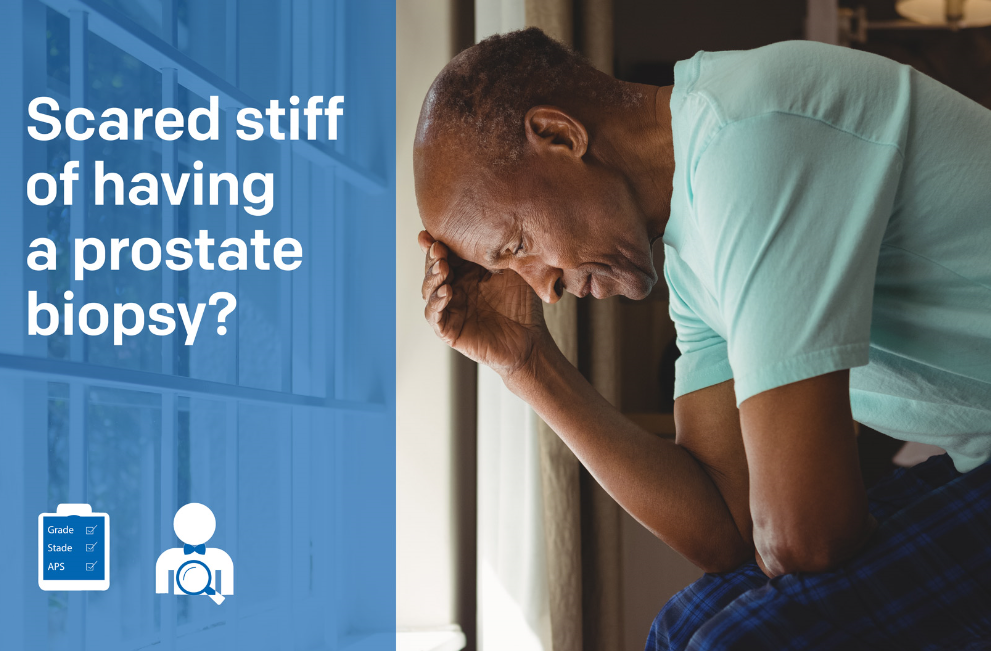 Transperineal Biopsy
The patient’s perspective:
Safe 
Accurate
Relatively pain-free
Knock me out Doctor!
	[GA 15-20 minutes]

Can be performed under local anaesthetic also
Prostate MDT
Members:
Radiologist
Pathologist
Urologists
Radiation Oncologist
Medical Oncologist
MDT coordinator
Purpose:
Critically examine diagnostic tests
Ensure optimal standards of care applied to each case
Peer review of treatment options
Group expertise in complex cases
Prostate cancer treatment options
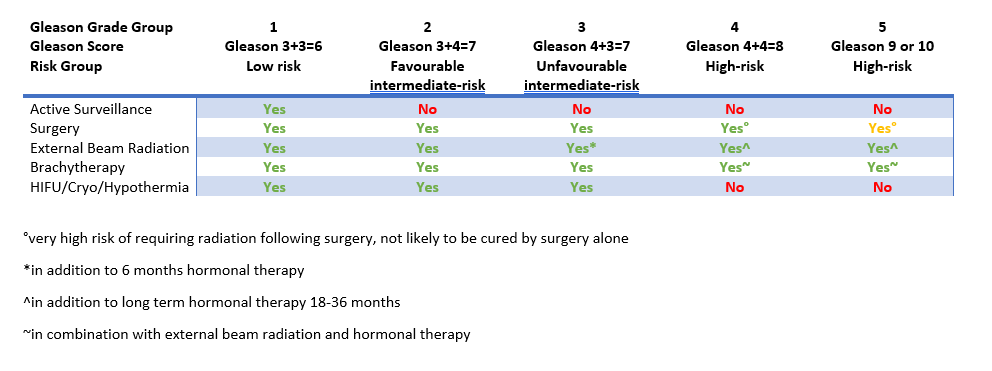 Prostate cancer surgery in Ireland
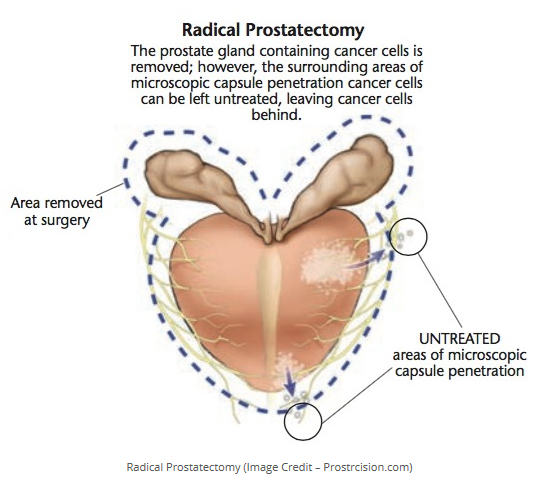 OPEN
Radical Retropubic Prostatectomy
ROBOTIC
Robotic-Assisted Radical Prostatectomy
Locations:
Bons 
CUH
MUH
Locations:
CUH
Mater Private Dublin
The Galway Clinic
Beacon Hospital
SVPH
Prostate Radiation in 2020
Fiducial Markers
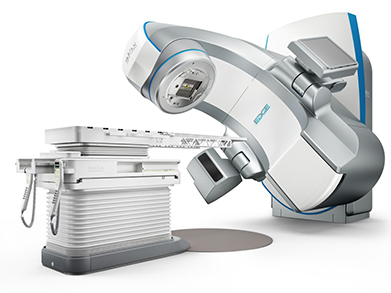 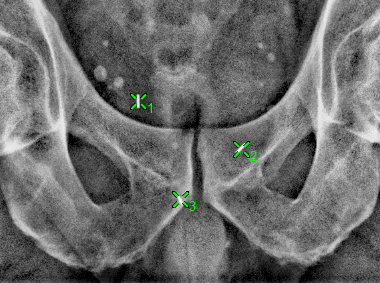 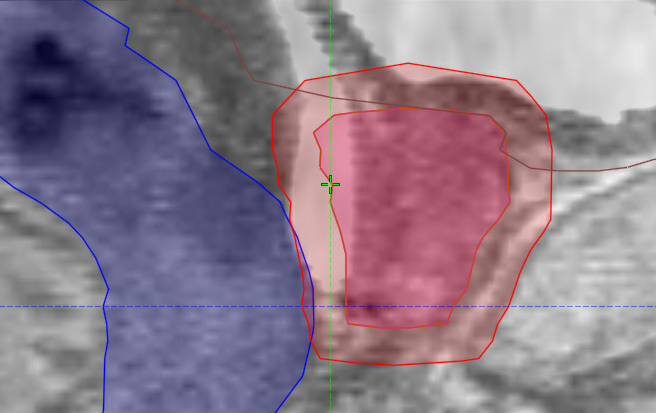 Rectum
Prostate
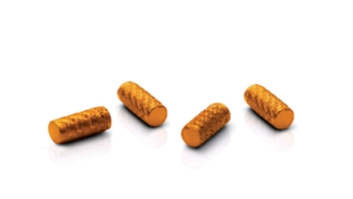 Gel Spacer
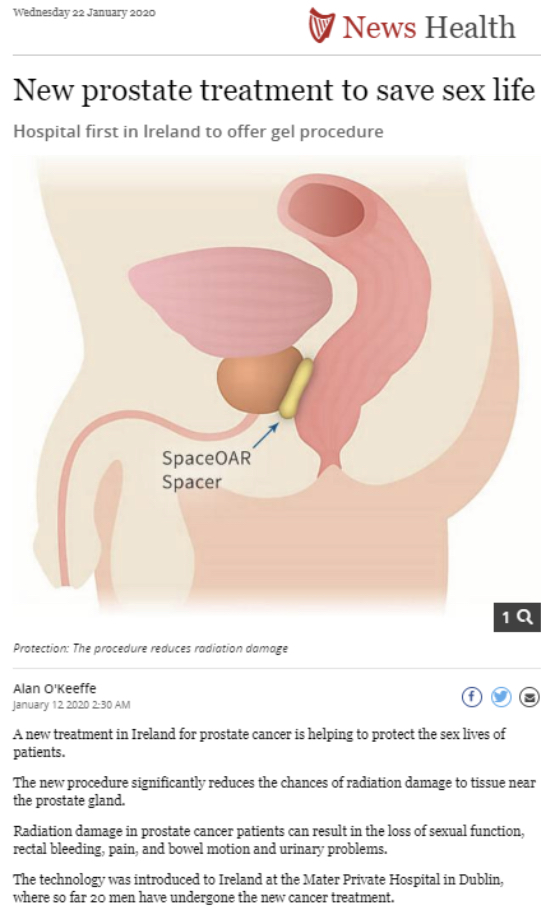 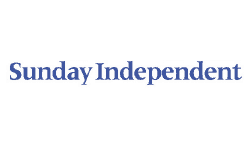 Sunday Independent 12th Jan 2020
Gel spacer case
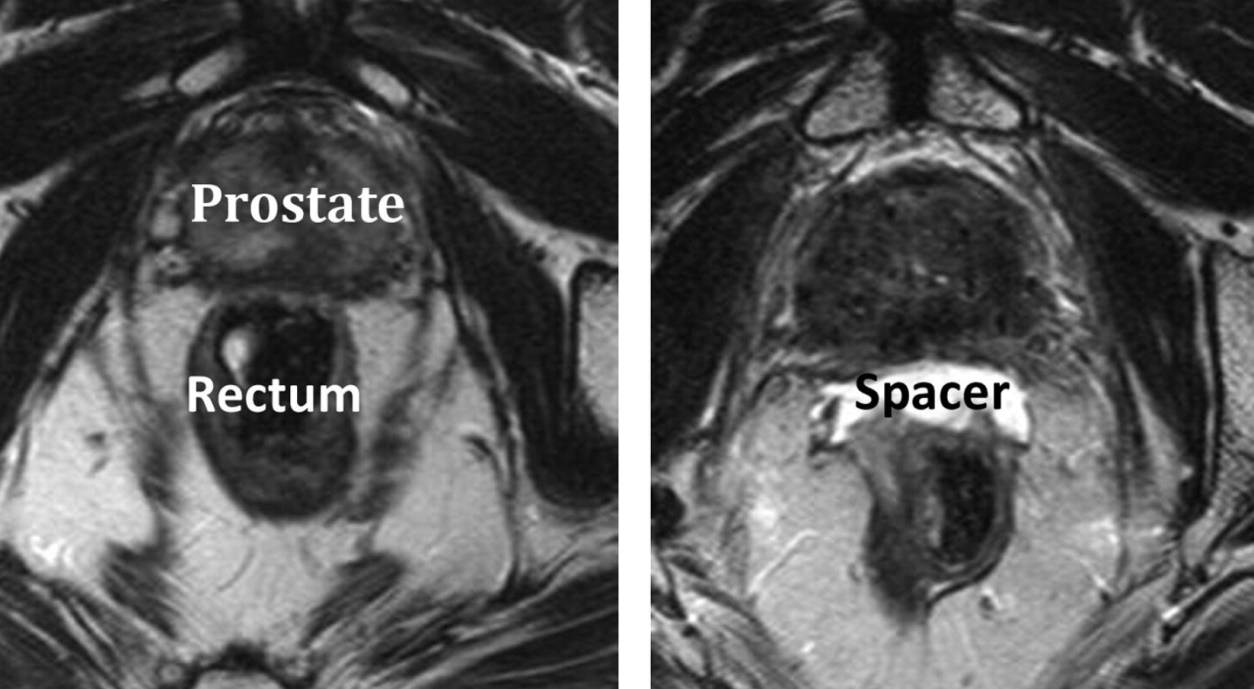 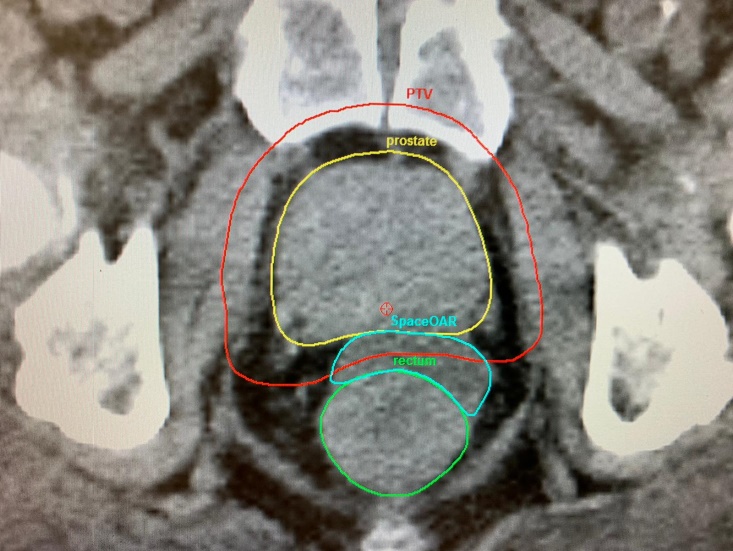 Stereotactic Radiation
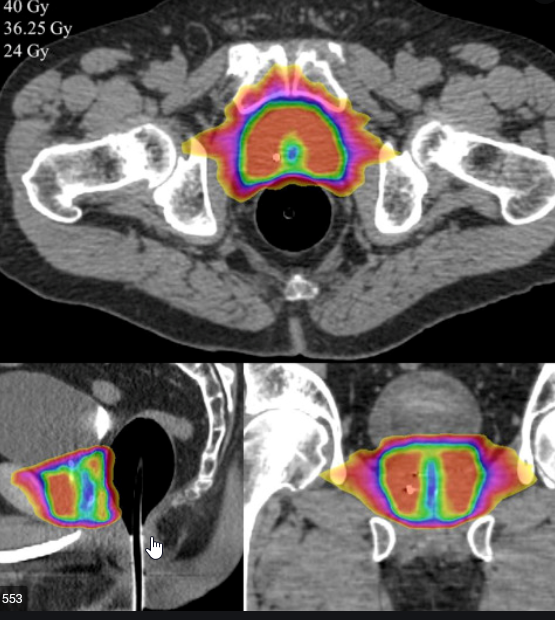 Duration of external radiation reduced to 5 sessions
Alternate weekdays
Treatment sessions lasting approximately 10 minutes
Brachytherapy
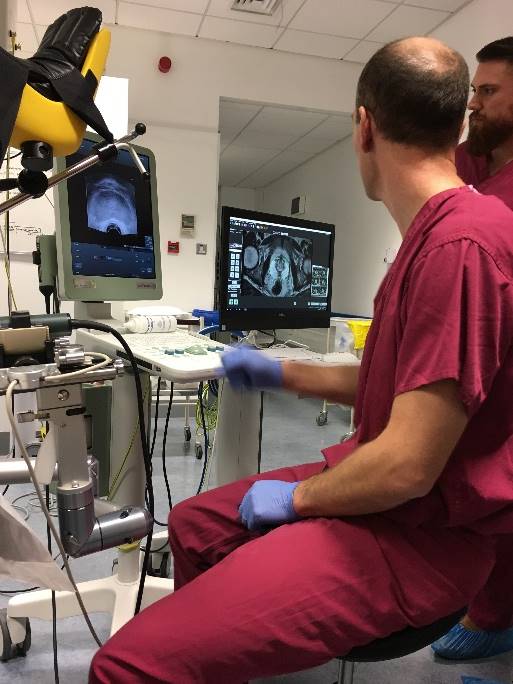 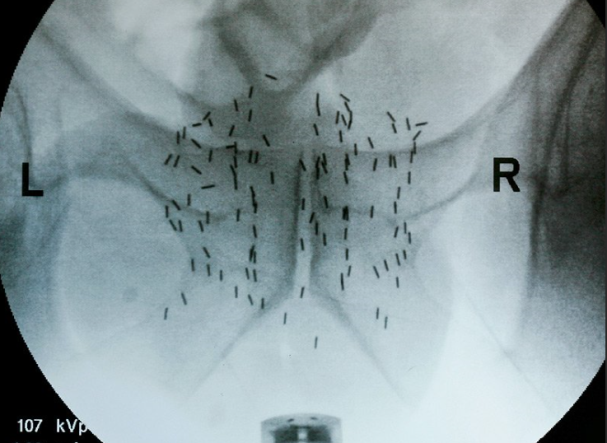 Who can have brachytherapy?
Monotherapy

G3+3=6
G3+4=7
Prostate volume <50cc
Minimal LUTS
Combination therapy

High-risk 
Gleason 8-10
hormonal therapy and external radiation
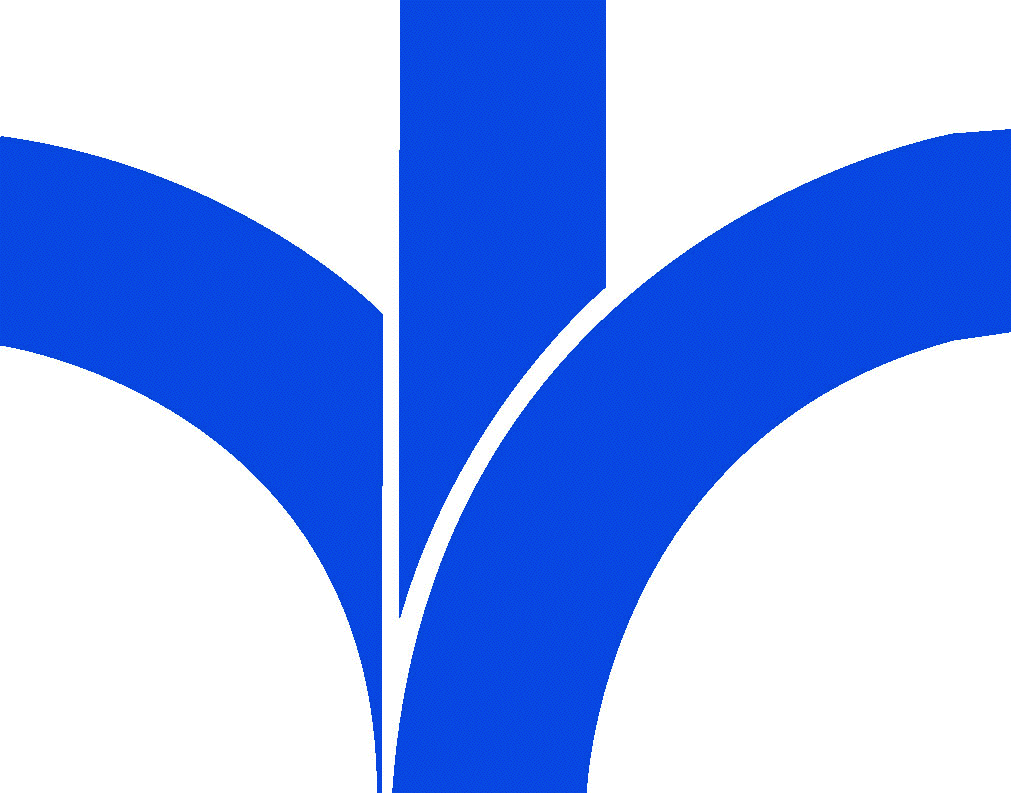 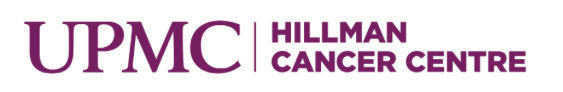 APPOINTMENT CONTACT DETAILS:
Radiotherapy Department Bon Secours Hospital Cork 
College Road
Cork
021-4861100 

REFERRALS AND ENQUIRIES 
EMAIL: kellyp6@upmc.ie
Enquiries: Info-hccbs@upmc.edu 
Referrals: referrals@bonsecours.ie/Healthlink
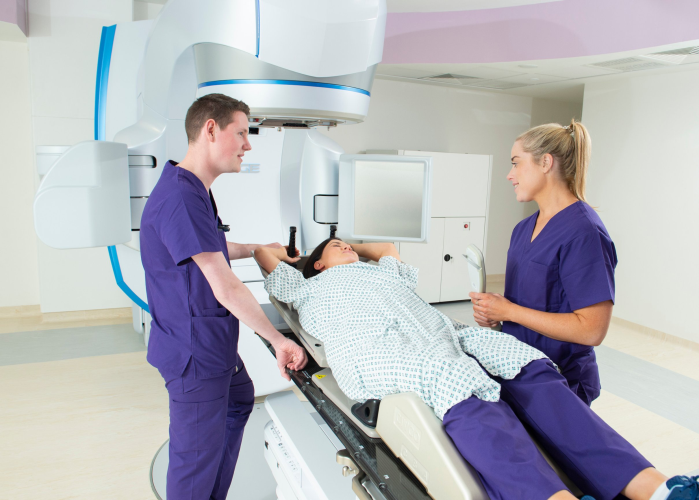 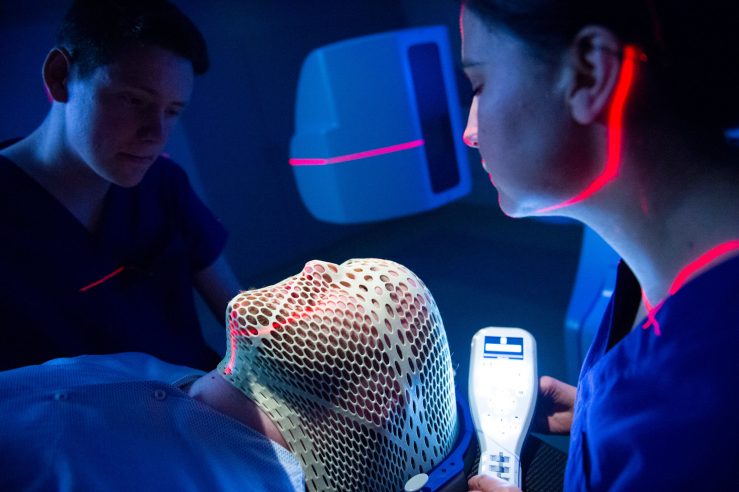